5000Aquatic/Aquarium Functionality in ZIMS
What ZIMS can do for your water worlds!!
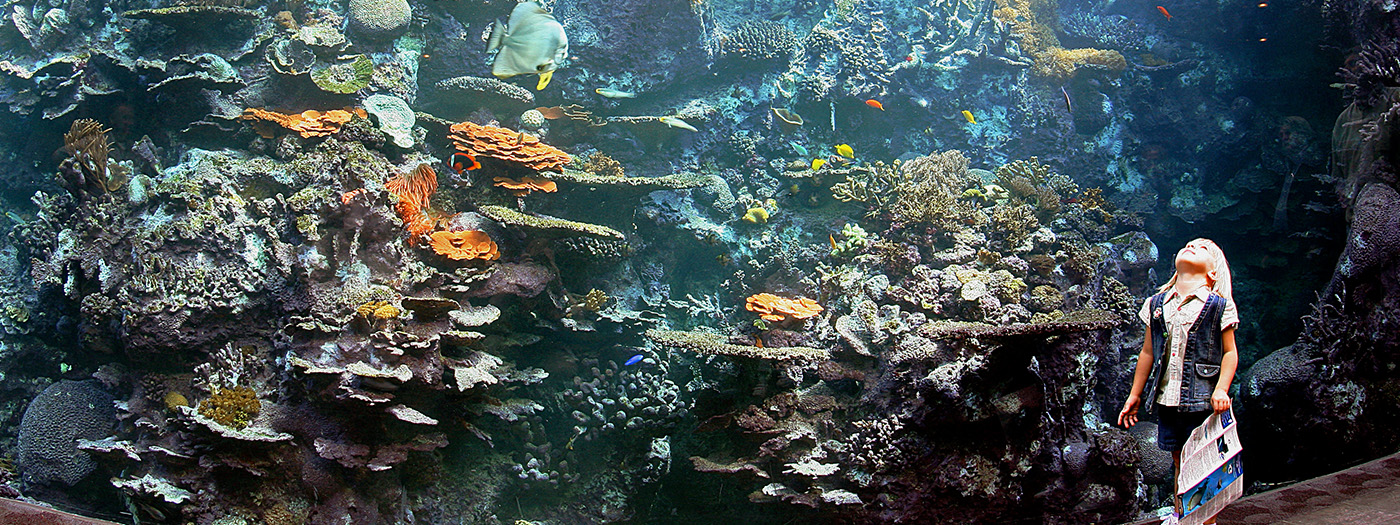 1
ZIMS Updates!
This PowerPoint is up-to-date as of:April 22 2019
ZIMS is developed in an “agile” method
This means that it is updated every two weeks, sometimes with additional releases in between!
Use the link below to see if there have been any updates to this topic since the date above:
http://training.species360.org/updates/
2
What can ZIMS do for your Aquatic life?
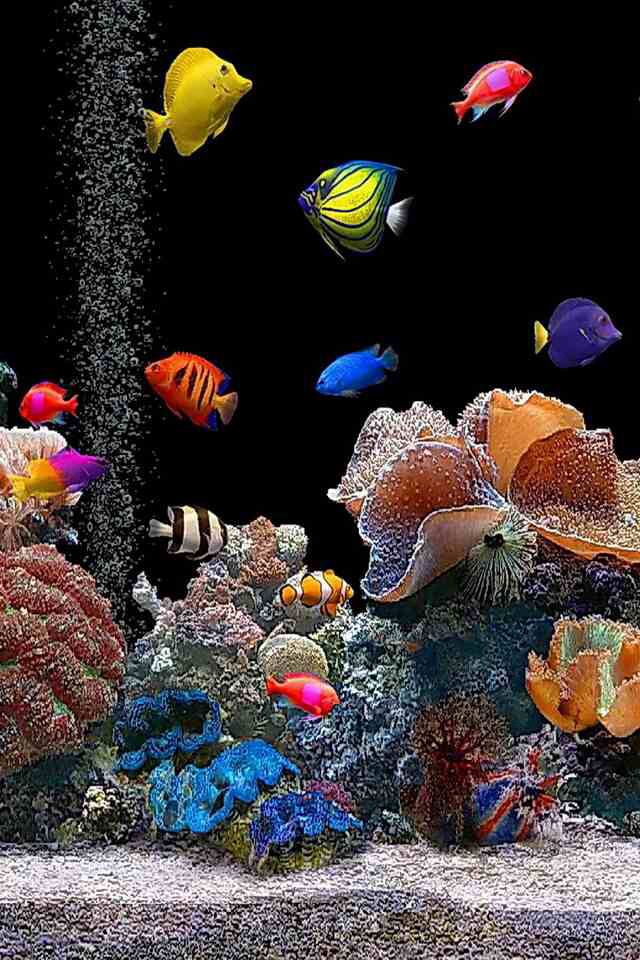 Group Management
Individual Management
Enclosure Management
Life Support and 
   Component Management
Water Quality
Collection Trips
Aquarist Daily Log
Reports
3
GROUP MANAGEMENT
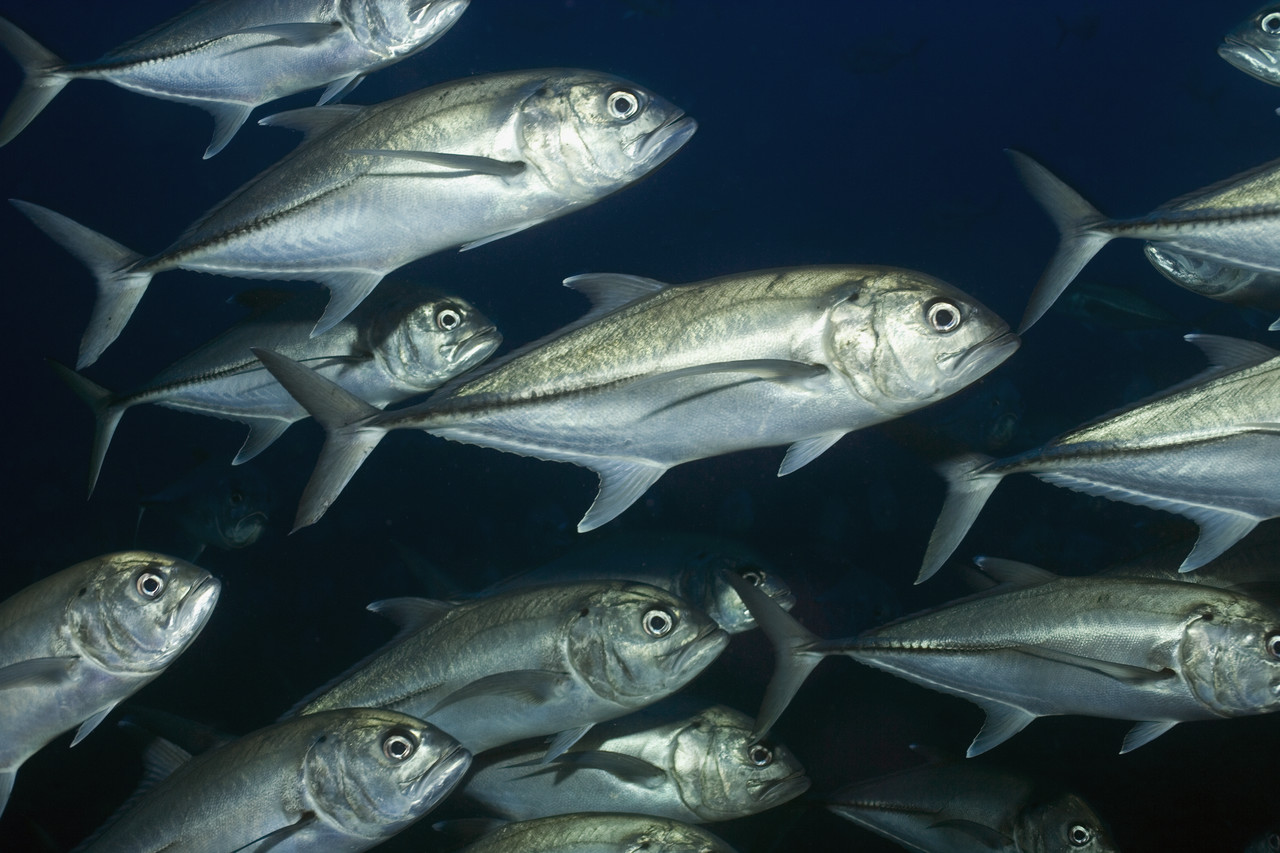 Although aquariums will have 
Individual animals recorded, 
the majority  will be managed 
in Groups. A Group has multiple 
members, numbers can be 
actually counted or estimated,
 the members cannot be 
individually identified and are 
usually of the same species.
4
Groups – No Tracking
These Groups can be tracked at multiple levels, depending on what information you  need to know about the group. Tracking is basically what kind of details you are maintaining on your group numbers. This group has no tracking, you want only to see the number of members in it.
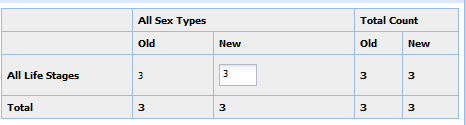 5
Groups – Tracking
As tracking is added the data entry screens
become more complex.
UPPER LEFT - tracking by Sex
LOWER LEFT – tracking by Life Stage
LOWER RIGHT – tracking by Sex and
      Life Stage
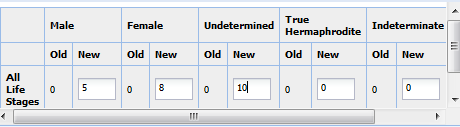 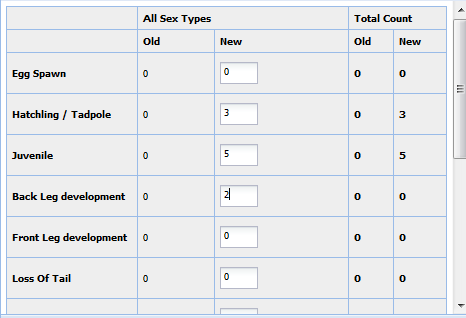 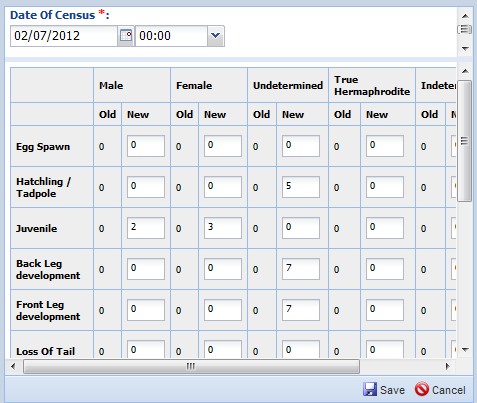 6
Groups – Tracking in Census Grid
How your group is being tracked will 
display in the Census Info grid. This 
group is being tracked by Sex Type.
You can change the tracking of a group 
when you record a Census, you are not 
bound to the tracking you used when 
you started the group. Recording a Census 
Count in this grid creates a group count 
reset. As members are added or subtracted 
from the group using My Transactions flow,
ZIMS will use the most recent Census 
recorded to calculate the current number 
in the Group.
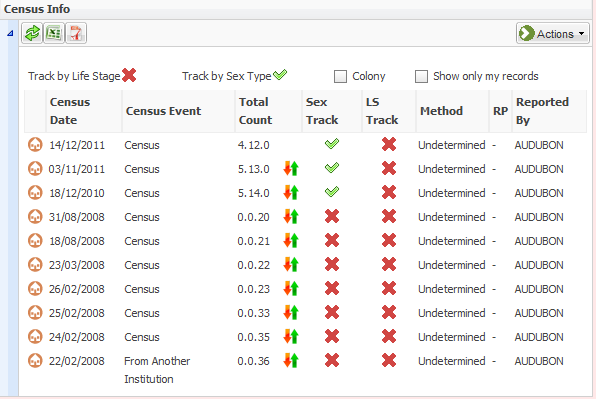 7
Groups – Colonies
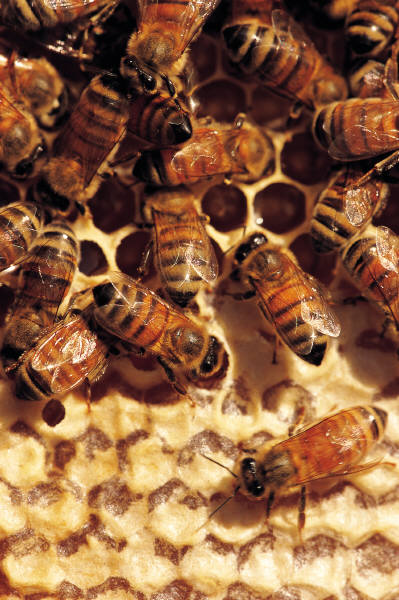 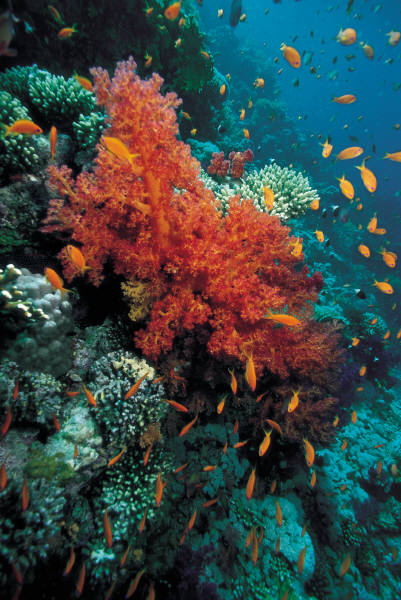 A colony is a group with too many members 
to count or record. Colony members often
work together to sustain themselves such as 
honeybees and fire ants. A colony can also be 
one entity of many parts or fragments such as 
corals. By default the Colony Inventory Count 
is “1” for each colony. This count can be changed 
in Institution Preferences. To change a group into
a colony simply check the Colony checkbox in the 
census grid. When accessioning a new group there
is a checkbox to indicate it is a Colony.
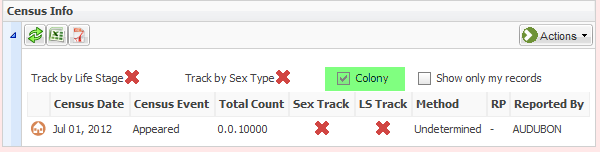 8
Groups – Full versus Partial in My Transactions
Full
Happens to entire group
Initial acquisition of the group
Final disposition of the group
Partial
Happens to part of the group
Add members
Merges
Acquisitions/Births/Hatches
Remove members
Splits
Dispositions/Deaths
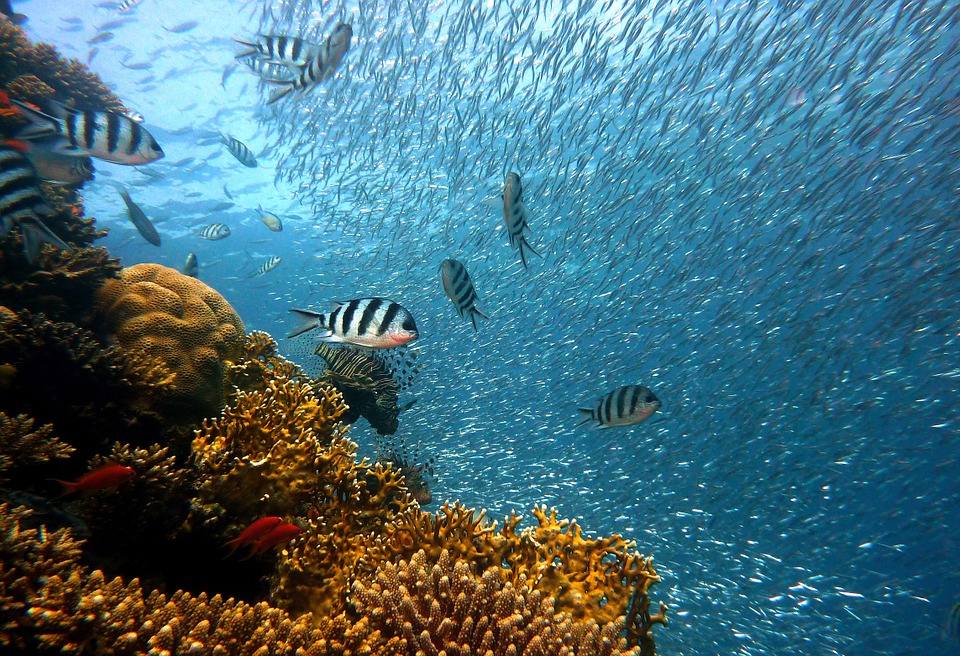 9
Groups – Watch the icons
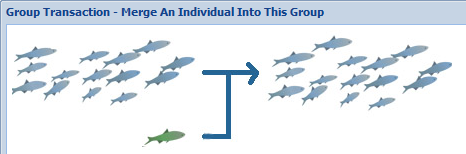 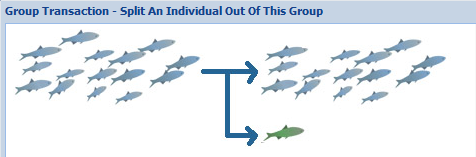 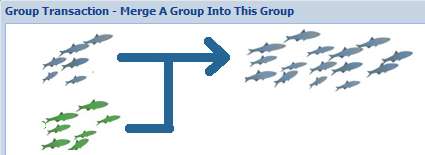 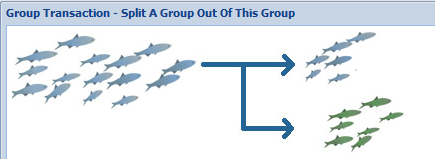 For many of the partial transactions you will see 
graphics that represent what you are doing to 
help avoid confusion. Look at the graphics to
confirm your action before completing the
transaction.
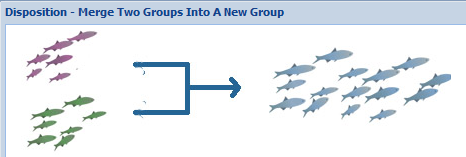 10
Groups – Closing Out
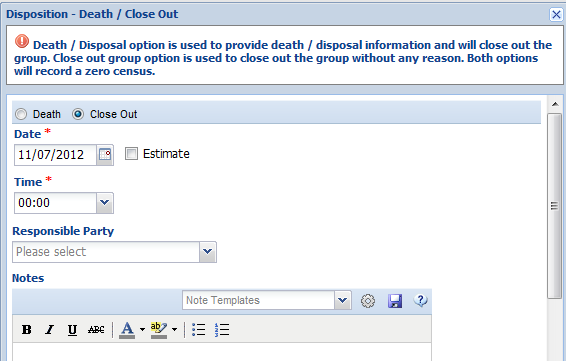 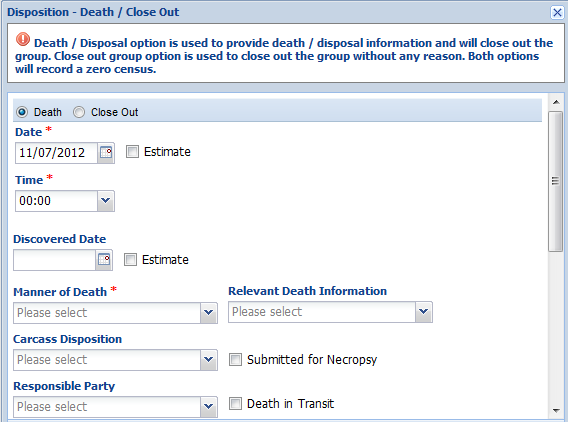 If you perform a Full Disposition/Death on a
group it will by default be Closed Out and no 
longer display in reports. However, if you do a 
Partial Disposition/Death, even if it brings the 
count down to 0.0.0, the group will continue to 
display on your reports. If you do not wish to 
see it there you should mark it as Closed Out. 
This is especially useful for historical groups that 
remain on your records. The census of the group 
does not have to be zero to mark it as Closed Out.
11
Groups – Group Explorer
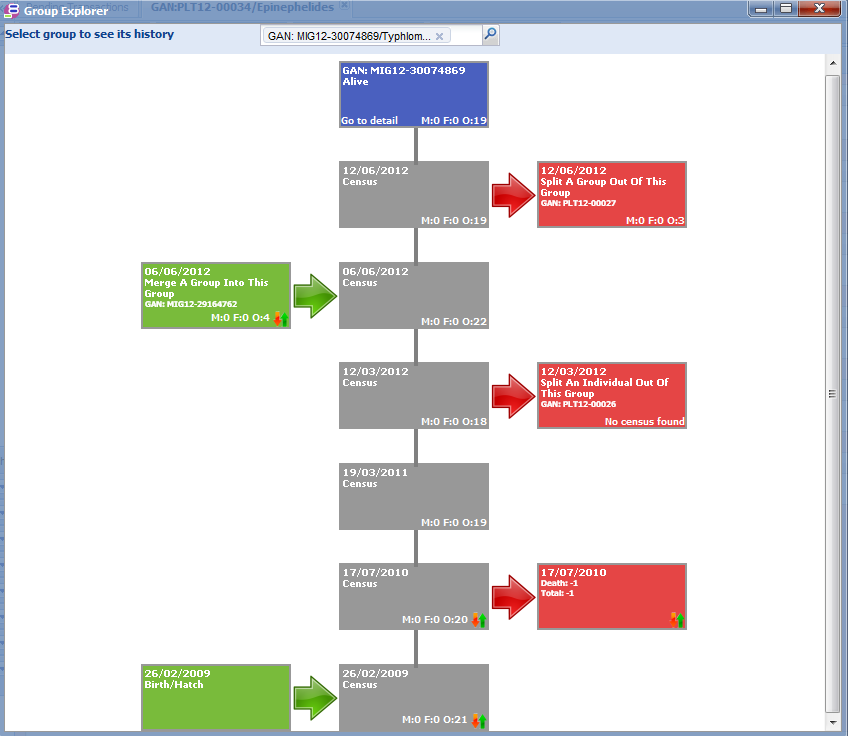 A feature that allows you a quick 
visual of what has been happening 
in your groups is Group Explorer. 
It is a graphic of your censuses and 
splits and merges of your groups.  
Group Explorer is found under the 
Tools in the Start menu. Additions 
to the group are shown on the left. 
Removals from the group are 
shown on the right. The merges and 
splits are hyperlinked so you can go 
directly into the records involved. 
The final census is also a hyperlink 
so you can go into the record for 
the group in focus.
12
INDIVIDUAL ANIMAL MANAGEMENT
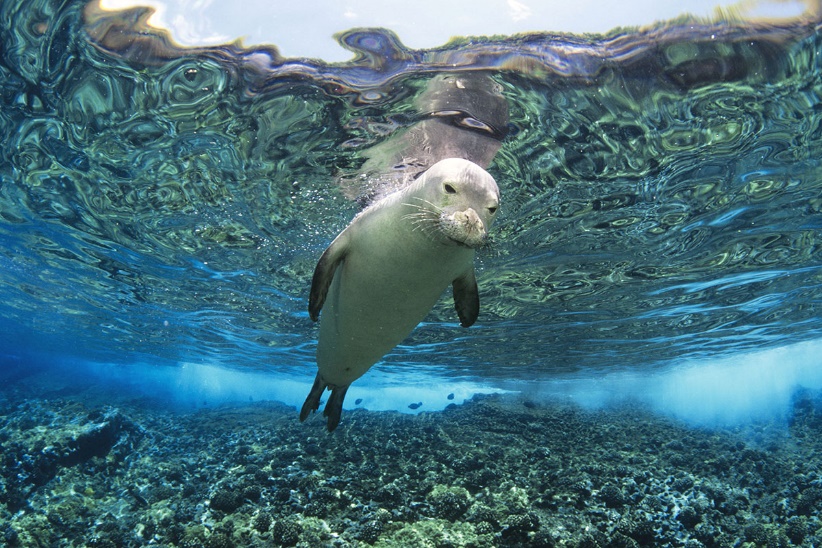 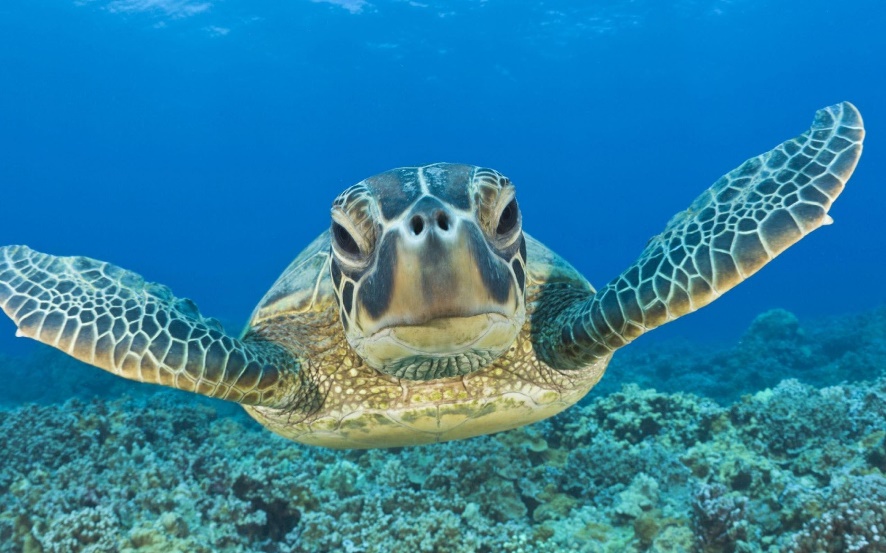 ZIMS also has functionality designed to help you manage those animals
that you can identify as individuals and that each have their own record.
13
Animals – Feed Log
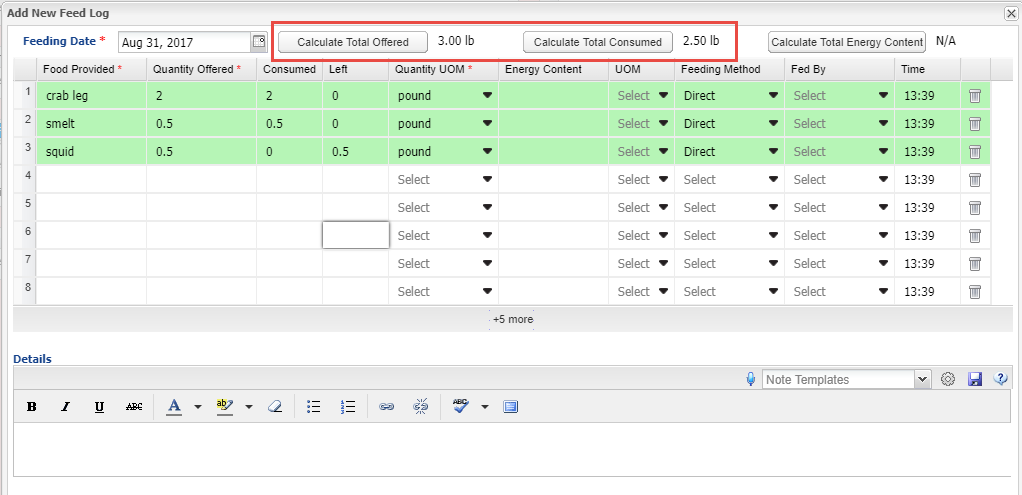 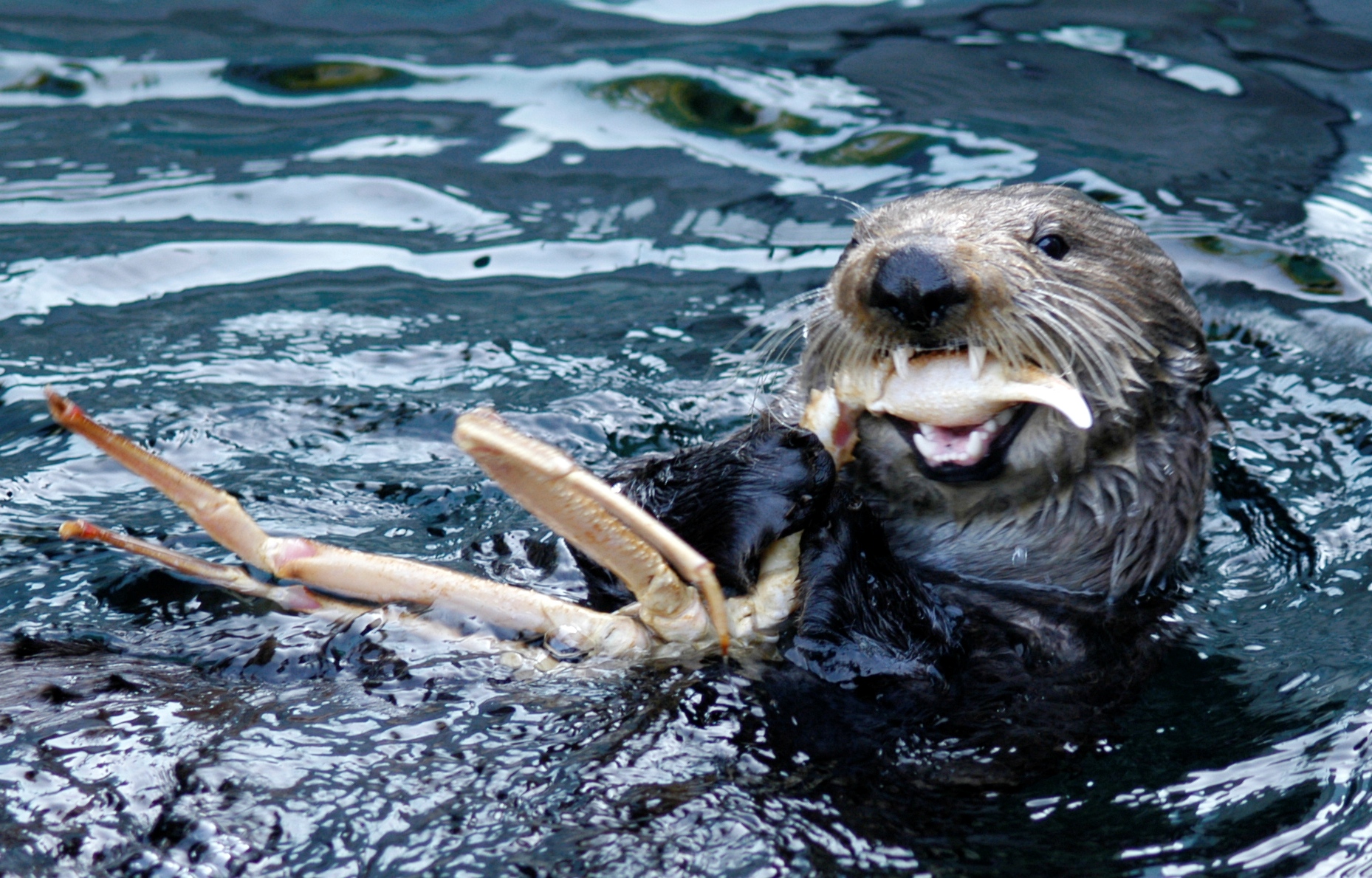 The animal Feed Log is a grid where
multiple food items can be recorded.
If the Units of Measure are the same
ZIMS can calculate the Total Offered 
and the Total Consumed and the
Energy Content.
14
Animals - Measurements
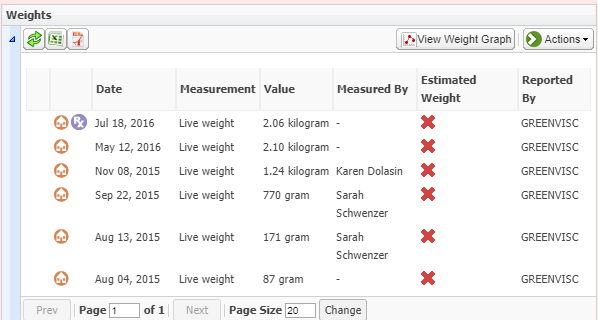 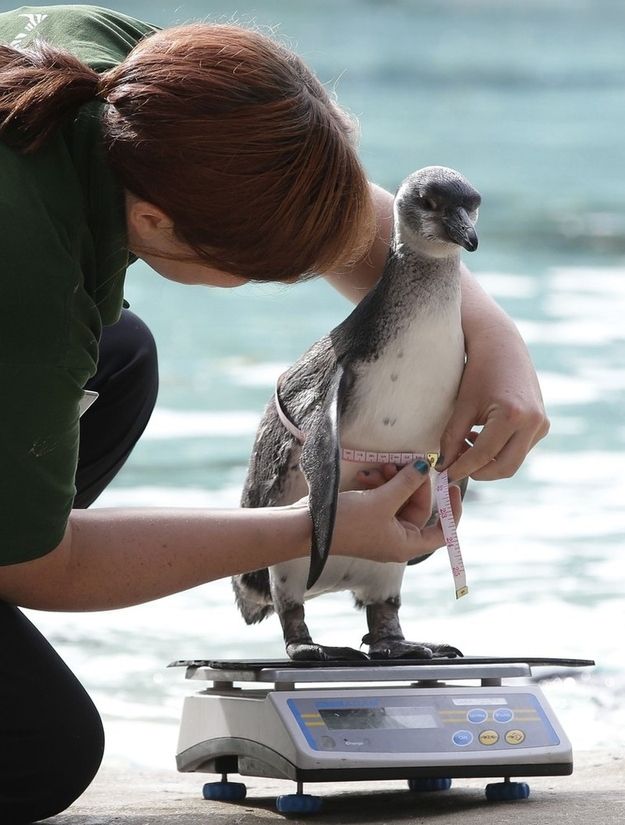 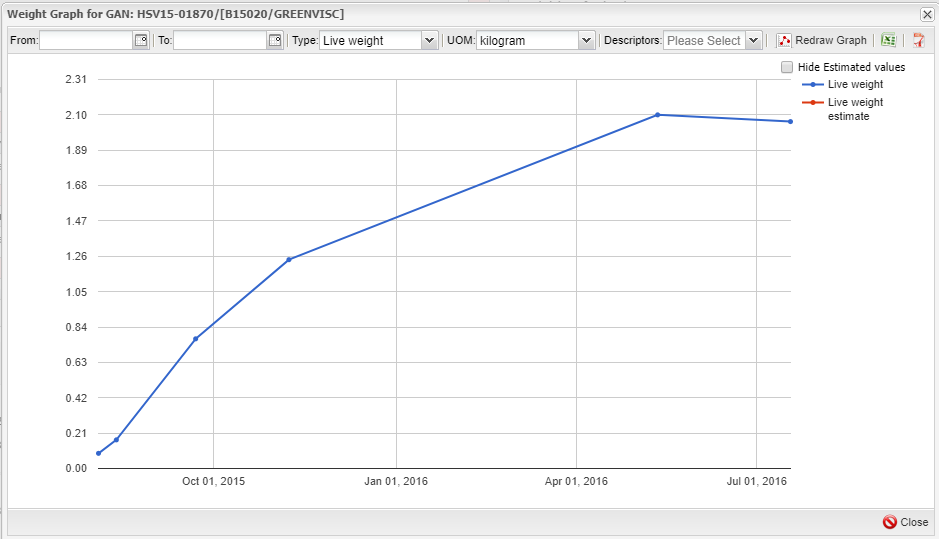 ZIMS can track your animal weights
and lengths. Both of these can be
viewed as a graph for a quick way
to see if the animal is growing
properly or maintaining its
desired weight or girth.
15
Animals – Training & Enrichment
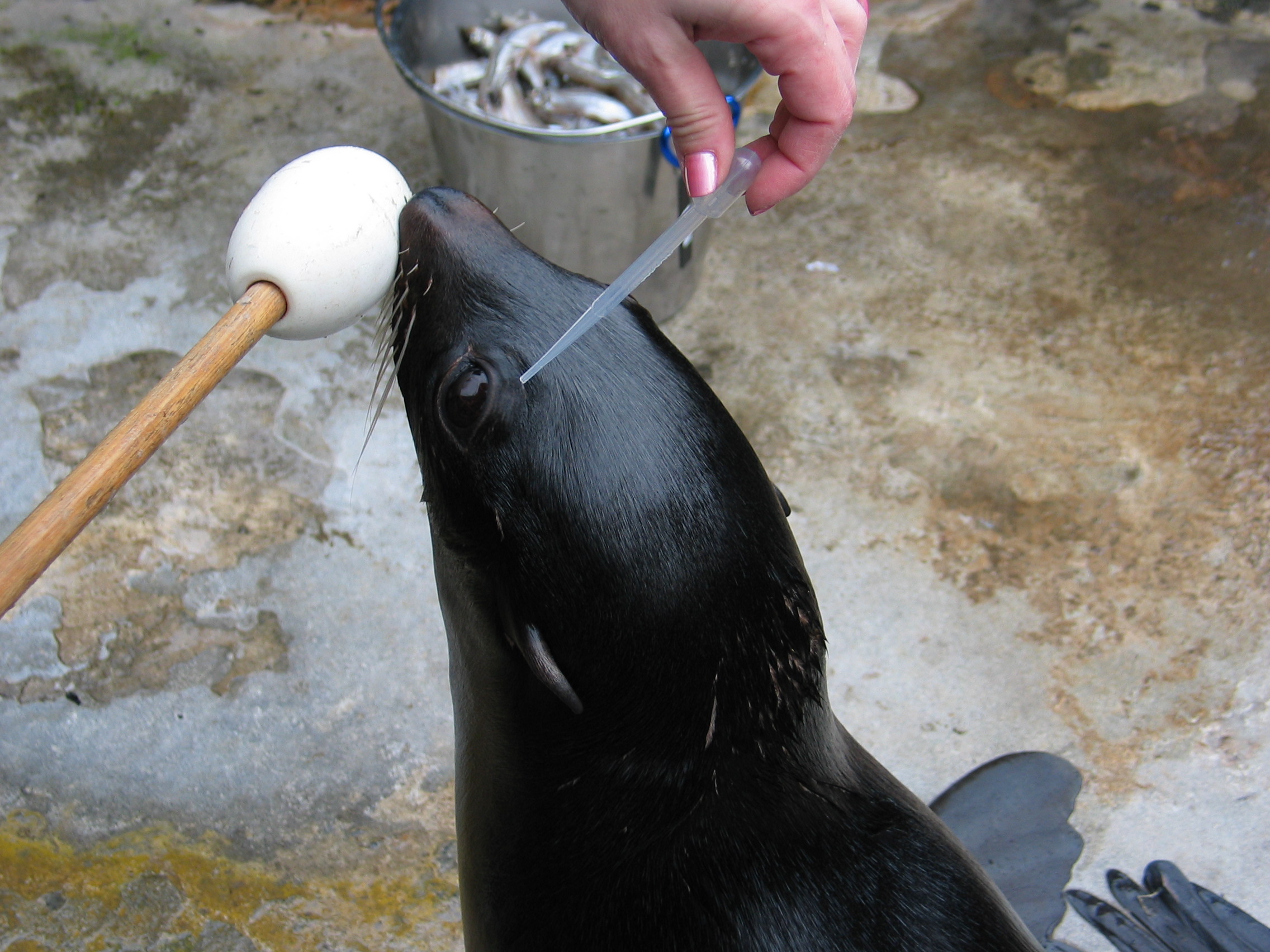 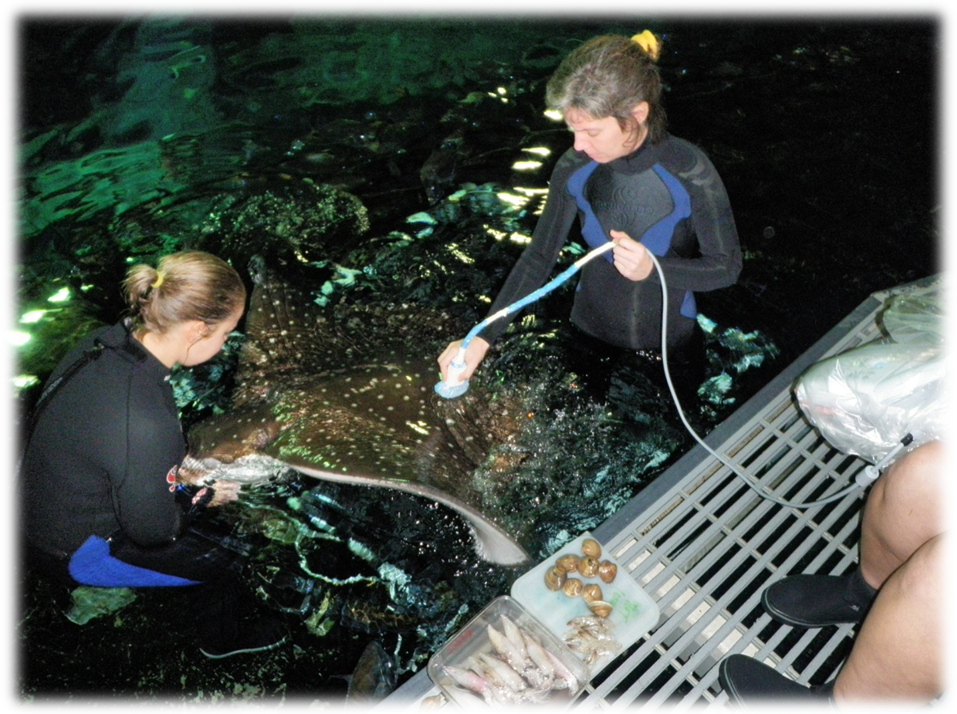 Training is beneficial to all animals, making their husbandry and medical care easier 
on keeper staff and veterinarians. And Enrichment will improve the health and
well being of almost all species. ZIMS has a Training and an Enrichment module to
capture this information.
16
Animals – Training & Enrichment
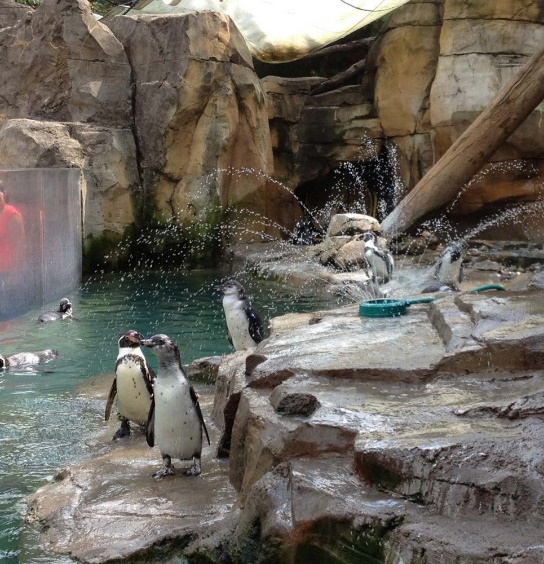 The process is similar for recording these topics. You
first record the behavior you want to train or the
enrichment item you will be using. This creates local lists
you can select from. You then assign a behavior or an
item to the animal. You then record training or enrichment
sessions for that behavior or using that item.
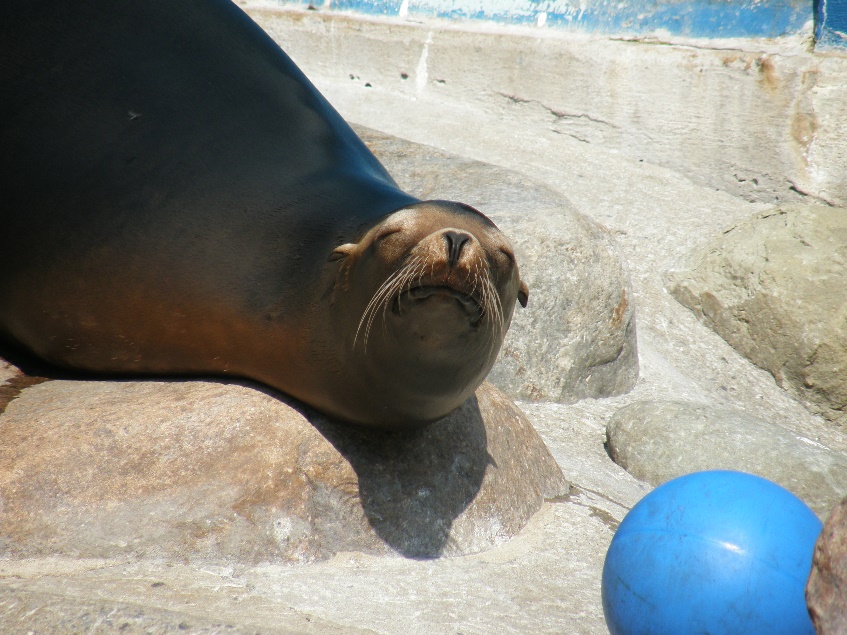 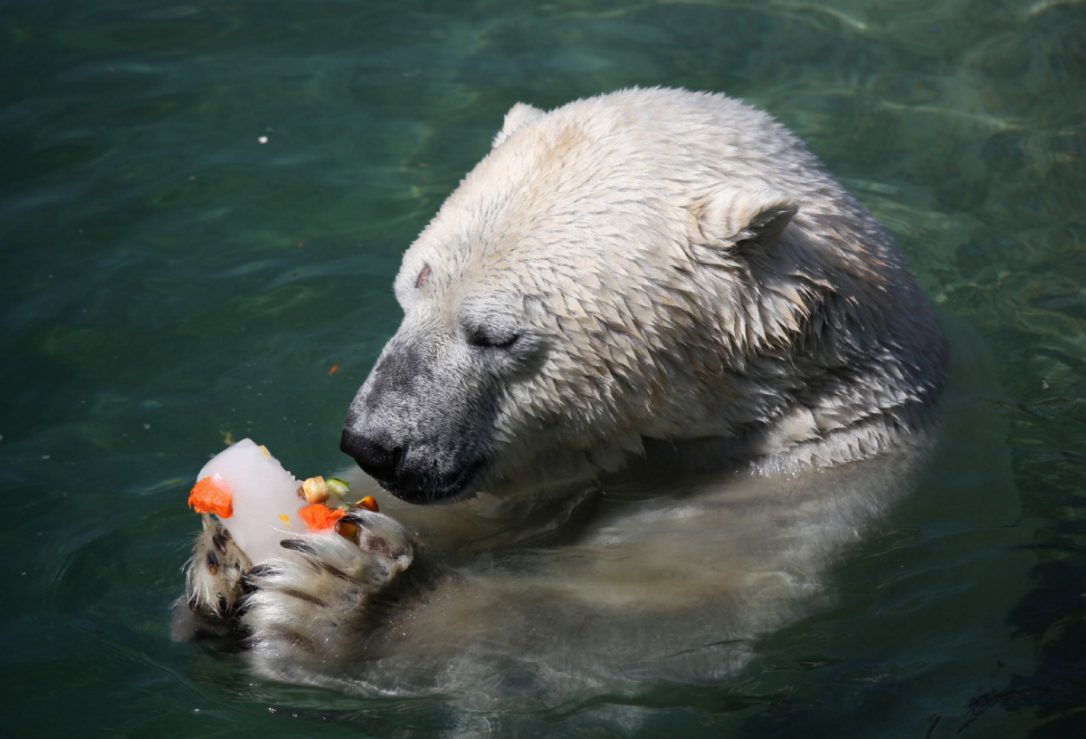 17
ENCLOSURE MANAGEMENT
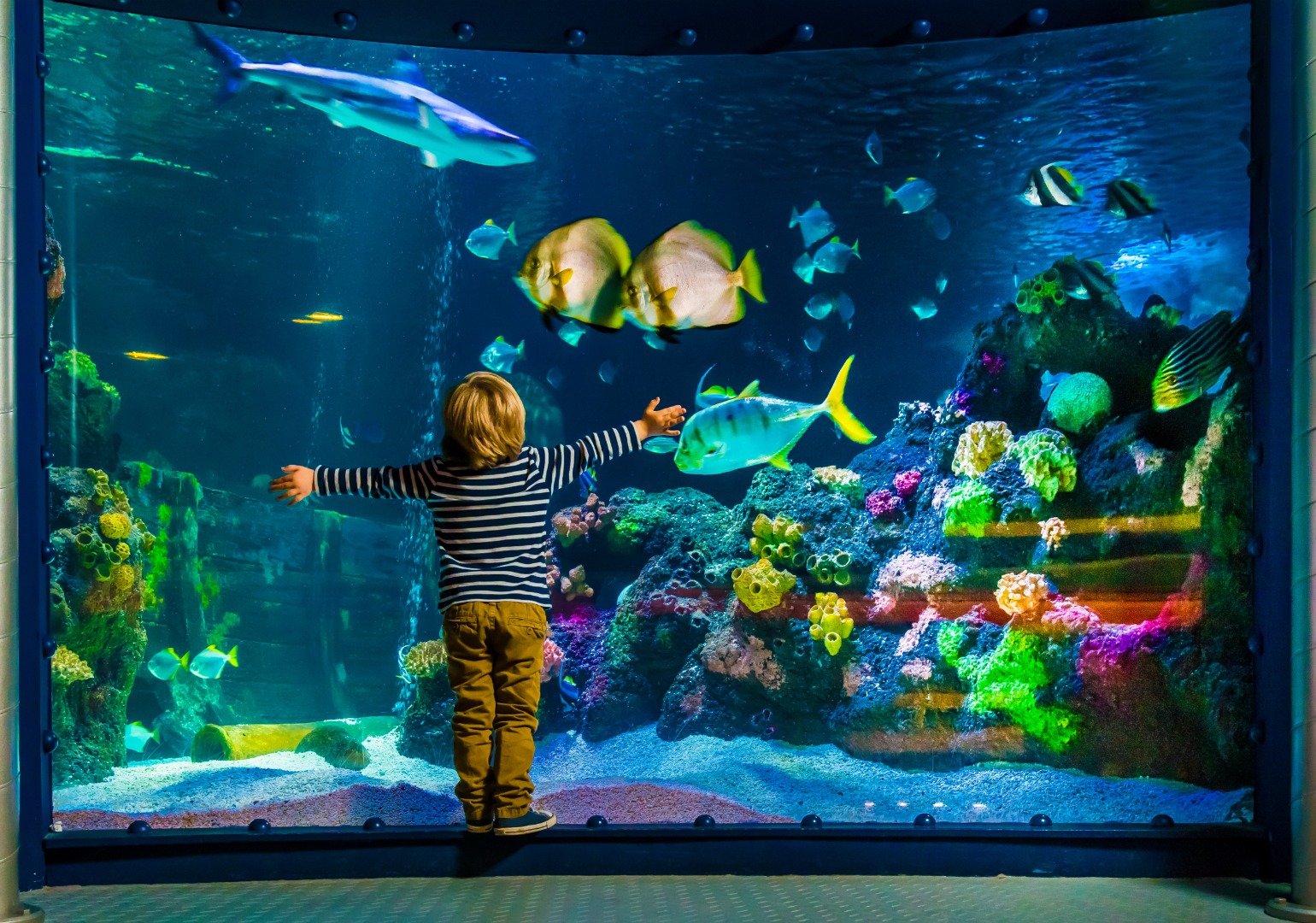 In addition to animal
management, ZIMS also
helps you manage your
enclosures, tanks and
life support systems.
18
Enclosure - Treatment
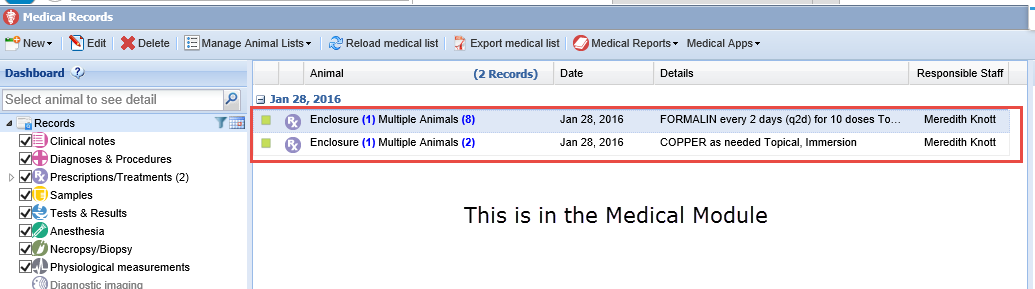 You can add a treatment to an Aquatic enclosure. First a Prescription must be created for the Enclosure in the Medical module. Staff other than Vets can be given the access to create an 
Enclosure Treatment.
19
Enclosure - Treatment
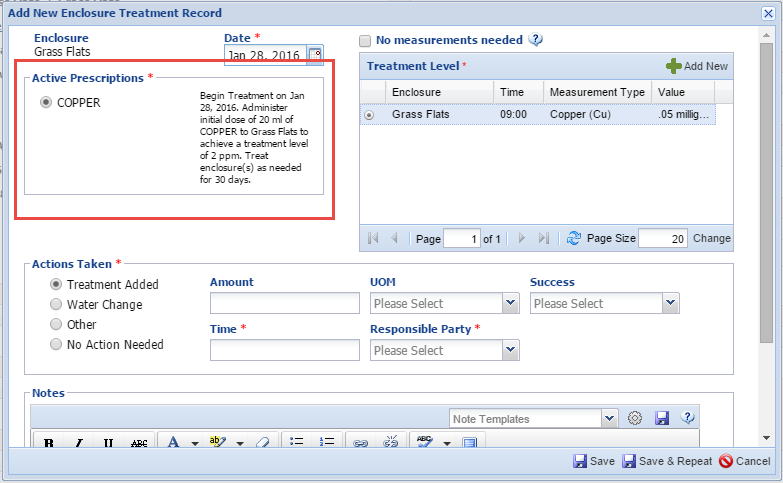 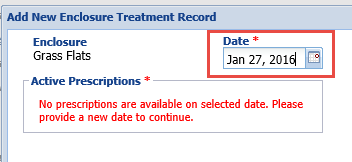 The actual treatment is recorded in the Enclosure record in the Husbandry
modules. The Prescription will display in the upper left of the data entry screen. If the date entered is before the start of the scheduled treatment you will get a message that there are no prescriptions at that time.
20
Enclosure - Treatment
You can record new measurements, capture
Actions Taken and create Enclosure Maintenance Records.
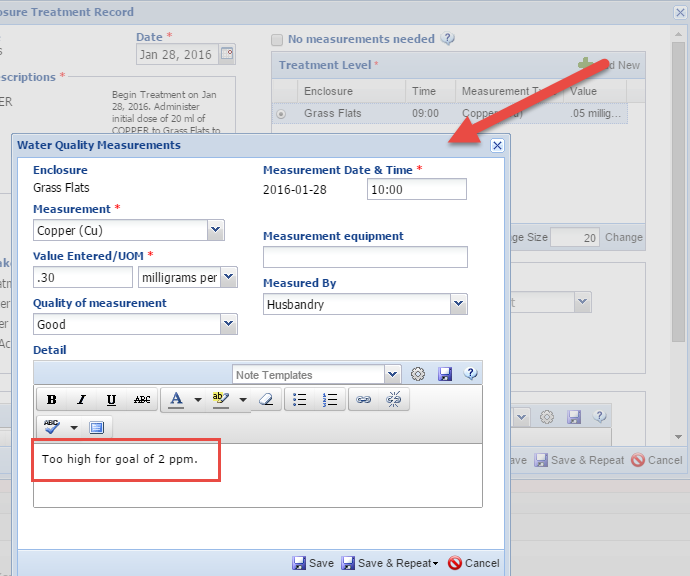 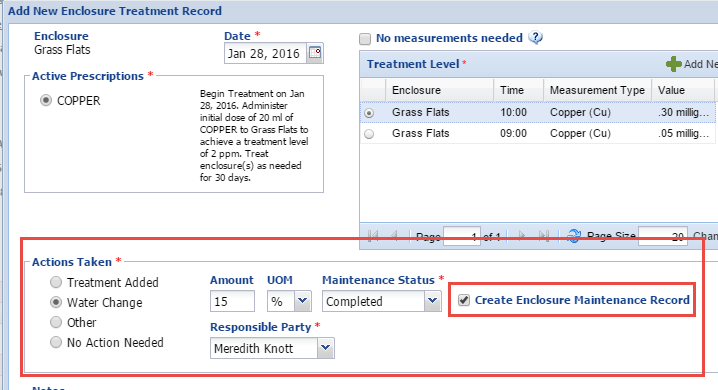 21
Enclosure - Treatment
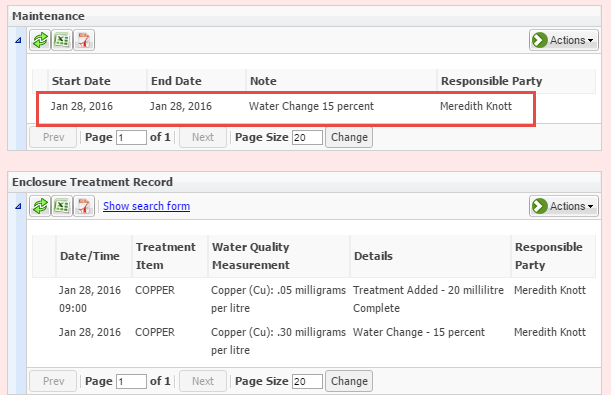 The Enclosure Treatment will display in the Treatment grid and the Water Change will display in the Maintenance grid.
22
Enclosure – Water Type
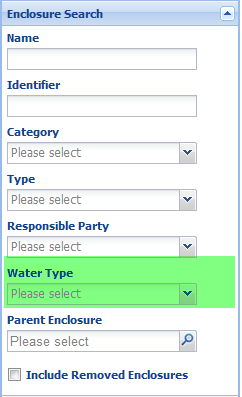 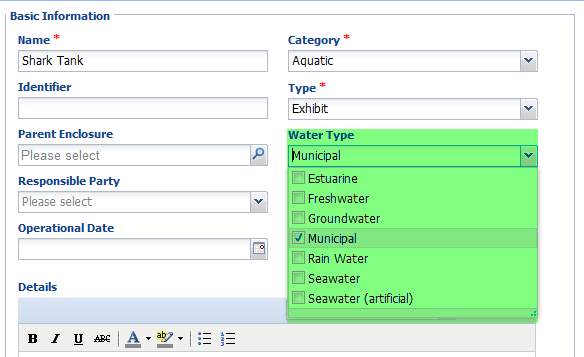 When you add a new aquatic enclosure you can record what Water Type it is. This can be 
edited should it change. It is a multiple select dropdown data standard so should you 
record a building with multiple tanks you can indicate multiple types. This is a searchable 
field so you can pull up all your tanks with a specific water type(s).
23
Enclosures – Dimensions & Barriers
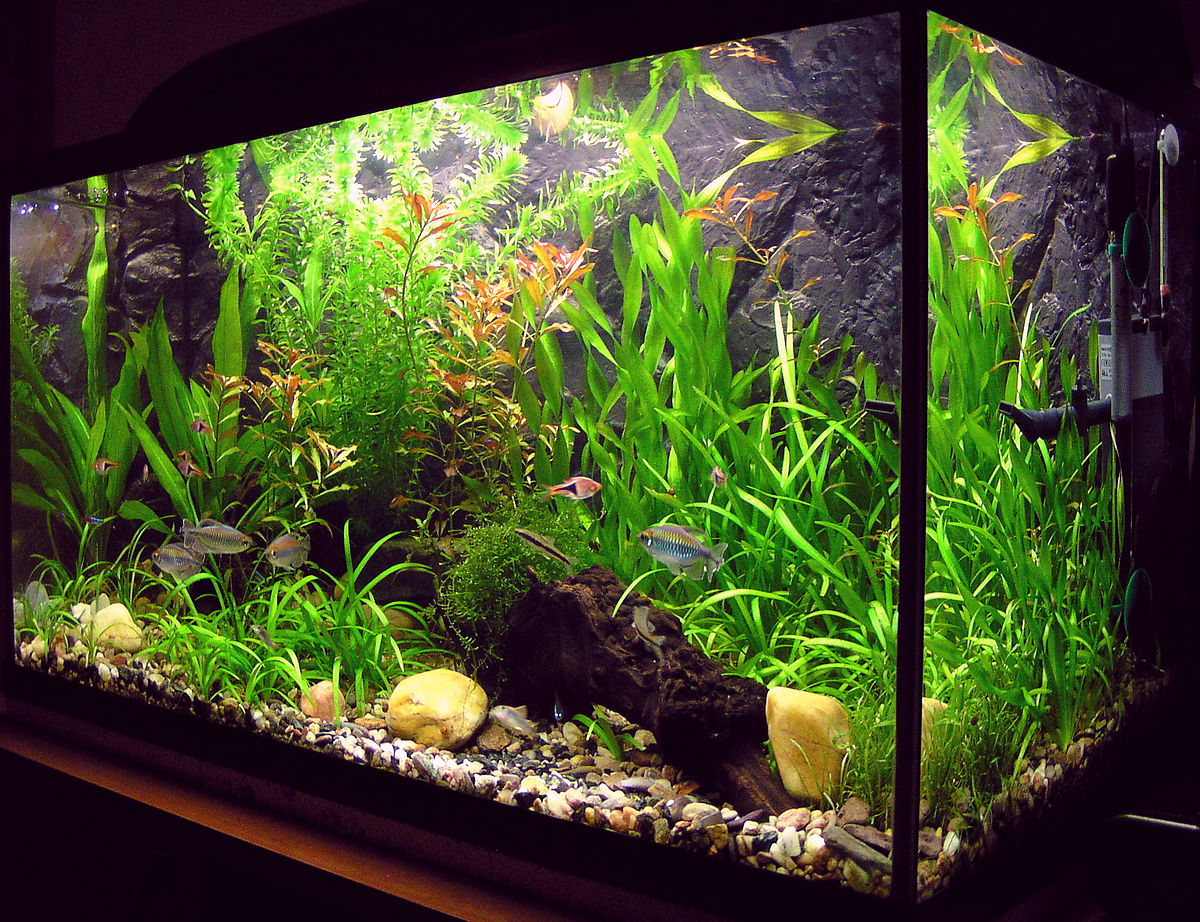 You can also record the dimensions 
and the barriers for your enclosures 
and tanks. The dimensions let you 
know if it is big enough for the 
intended occupants or if it will fit 
where you want to move it. The 
barriers let you know if it is the 
proper material and if it is strong 
enough.
24
Enclosures - Substrates
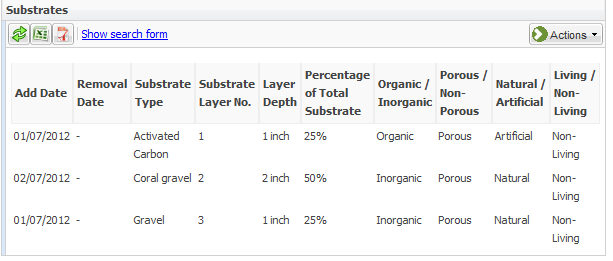 Knowing what substrates  are on the bottom of your tanks may impact what you use to 
treat the water. And knowing when the substrates were added may influence when it is 
time to remove them and replace with fresh ones. In addition, the grid will note whether 
these substrates are organic or inorganic, porous or non-porous, natural or artificial and 
living or non-living. Using the search form you can find any substrates that have been replaced.
25
Enclosures - Maintenance
In ZIMS you can track enclosure and tank maintenance. You will be able to track 
work orders and tell if maintenance is proceeding in a timely manner. You can 
also track exhibits and tanks that are requiring more maintenance than normal.
For maintenance that may impact the animals held in the enclosure you can
select to have the information recorded on the enclosure to also go into the
animal record.
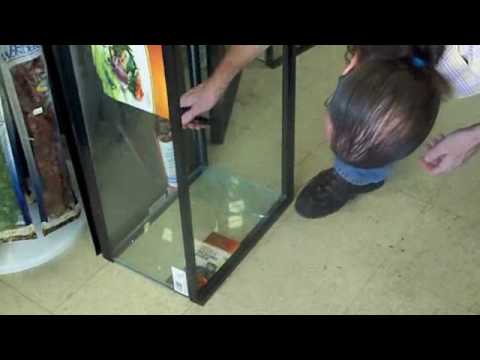 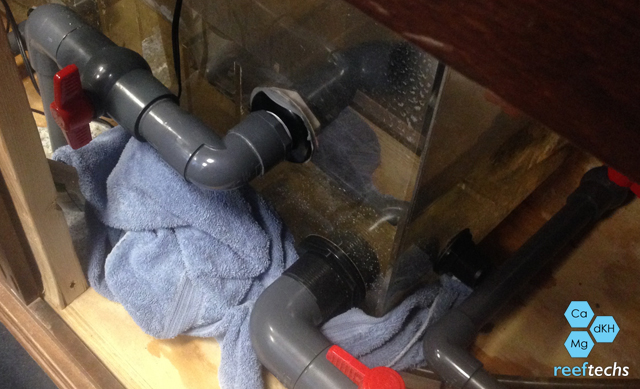 26
Maintenance
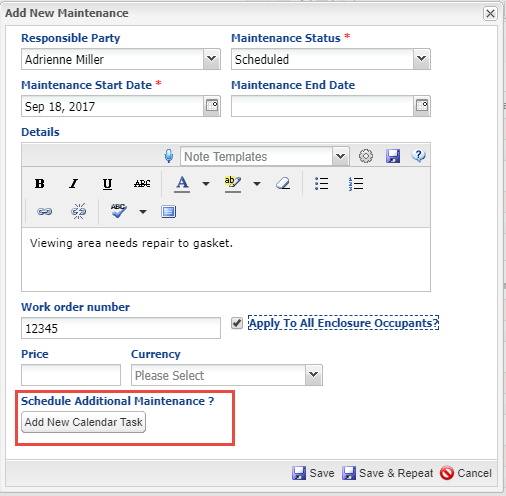 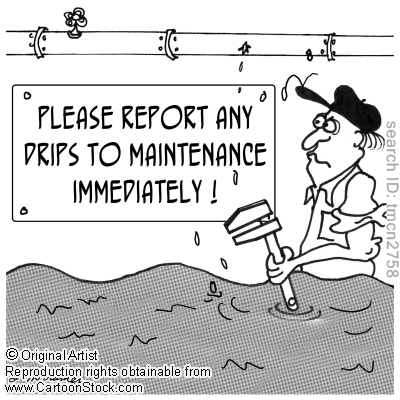 Keeping everything in working order is very important. You can schedule maintenance 
tasks on your Calendar directly from the Add Maintenance screen.
27
Enclosures - Occupants
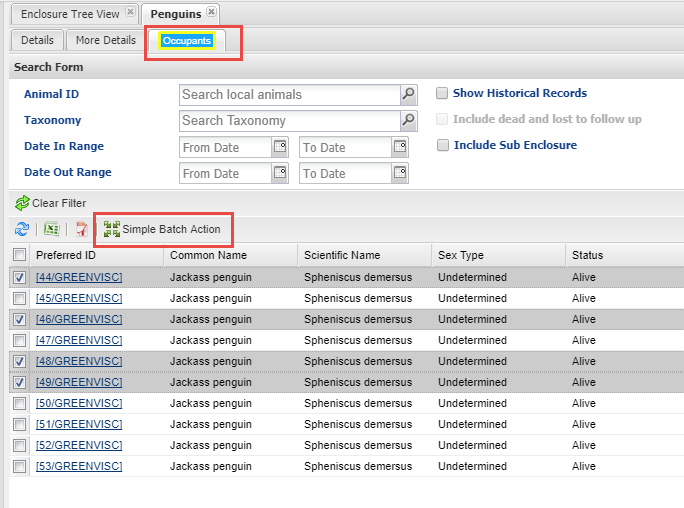 Using the Occupants tab in the 
enclosure record you can see 
what animals are currently 
occupying the enclosure.  Using 
the search form you can find 
historical occupants by taxonomy 
and date range. Using the Simple
Batch Action option you can
quickly record data on all or some
of the enclosure occupants.
28
Enclosures – Feed Log
You can record a Feed Log against an enclosure and then apply it to all the occupants within that enclosure at the time. This will automatically place the record of the feeding into the record of 
every individual or group currently  inhabiting the enclosure.
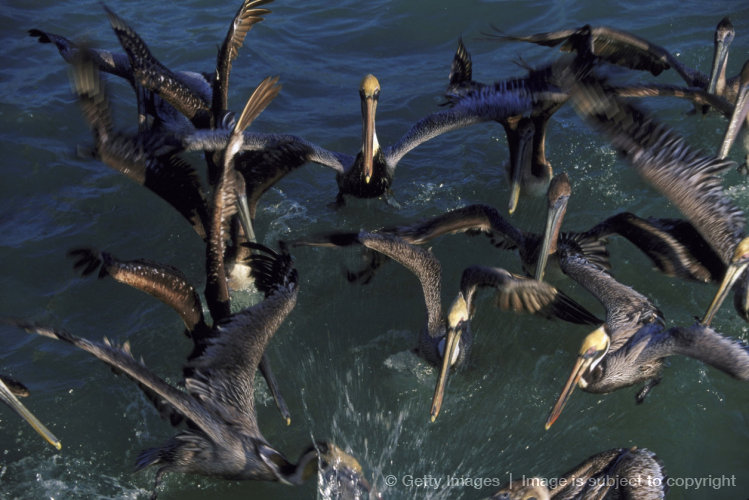 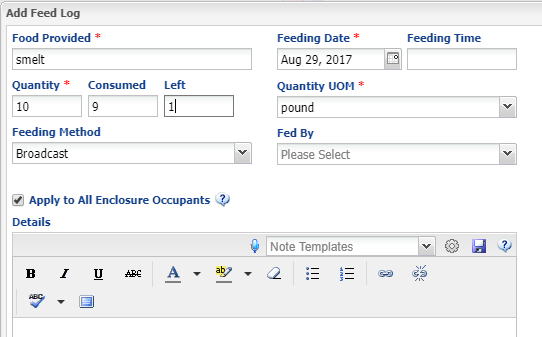 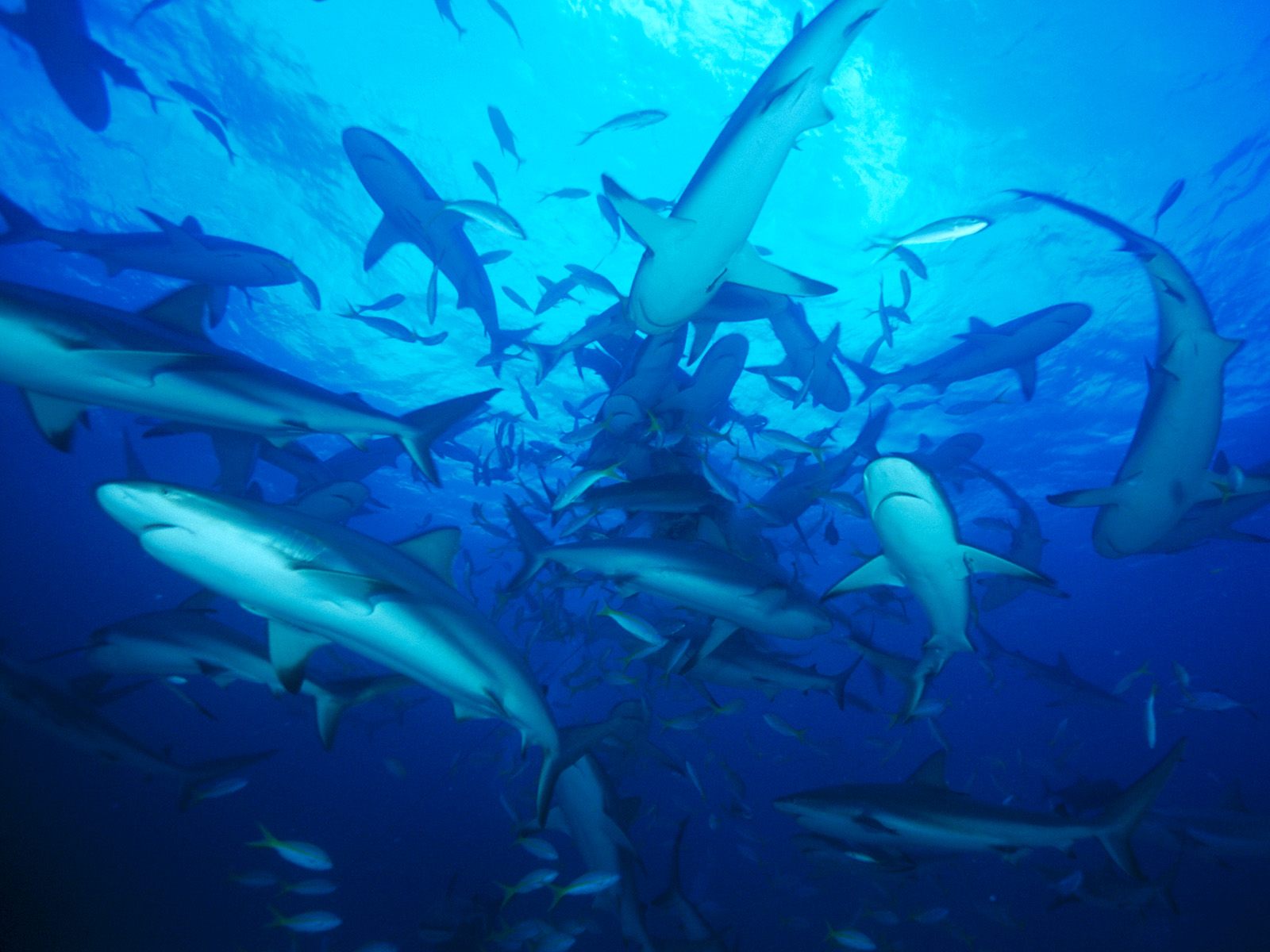 29
LIFE SUPPORT MANAGEMENT
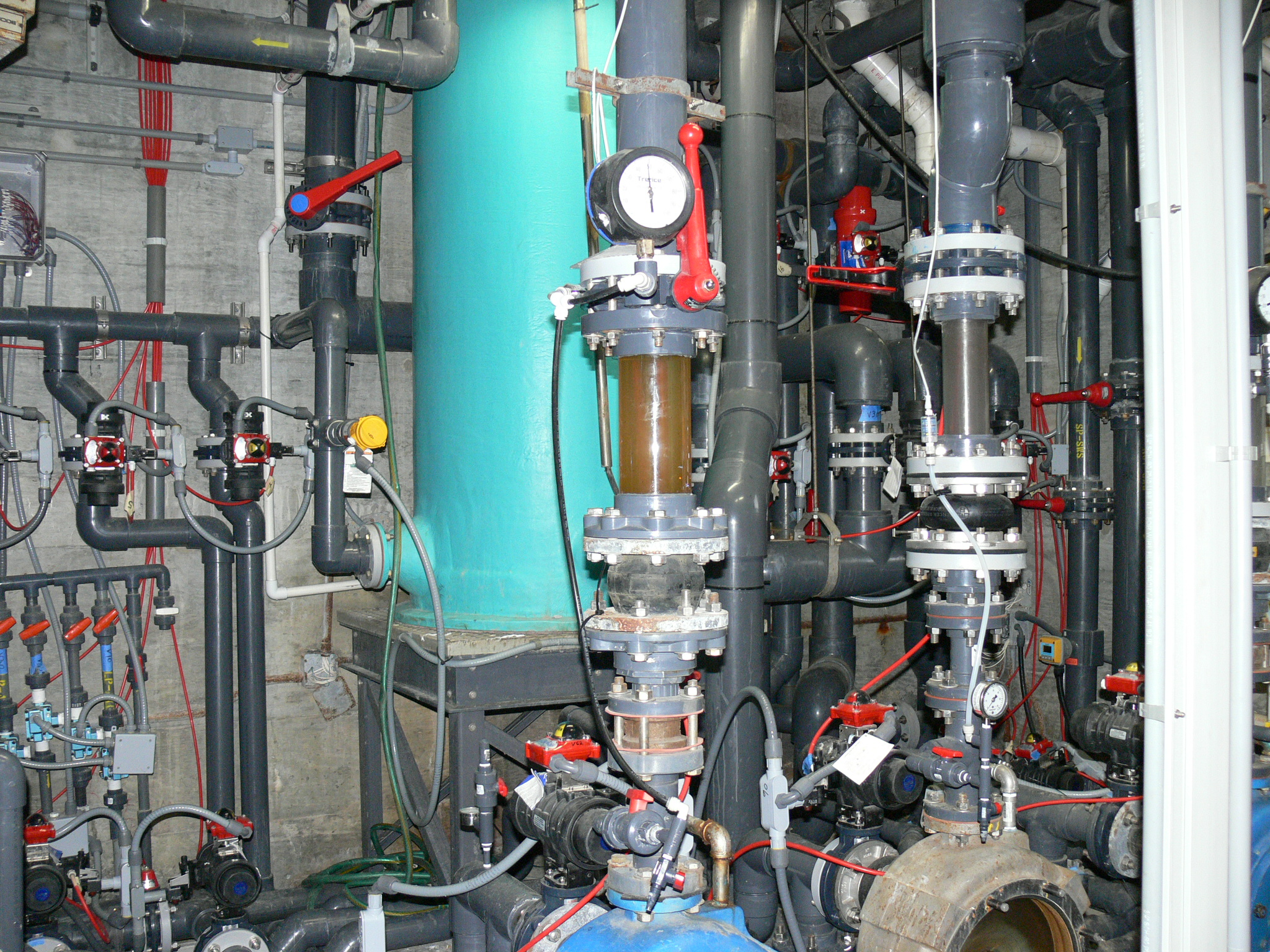 One topic very important to aquariums 
and those managing aquatic life is the 
ability to maintain information on the 
life supports that keep the animals 
healthy and happy. Although terrestrial 
enclosures do use life support, it is the 
aquatic enclosures that rely very heavily 
on life supports to sustain the life of their 
animals.
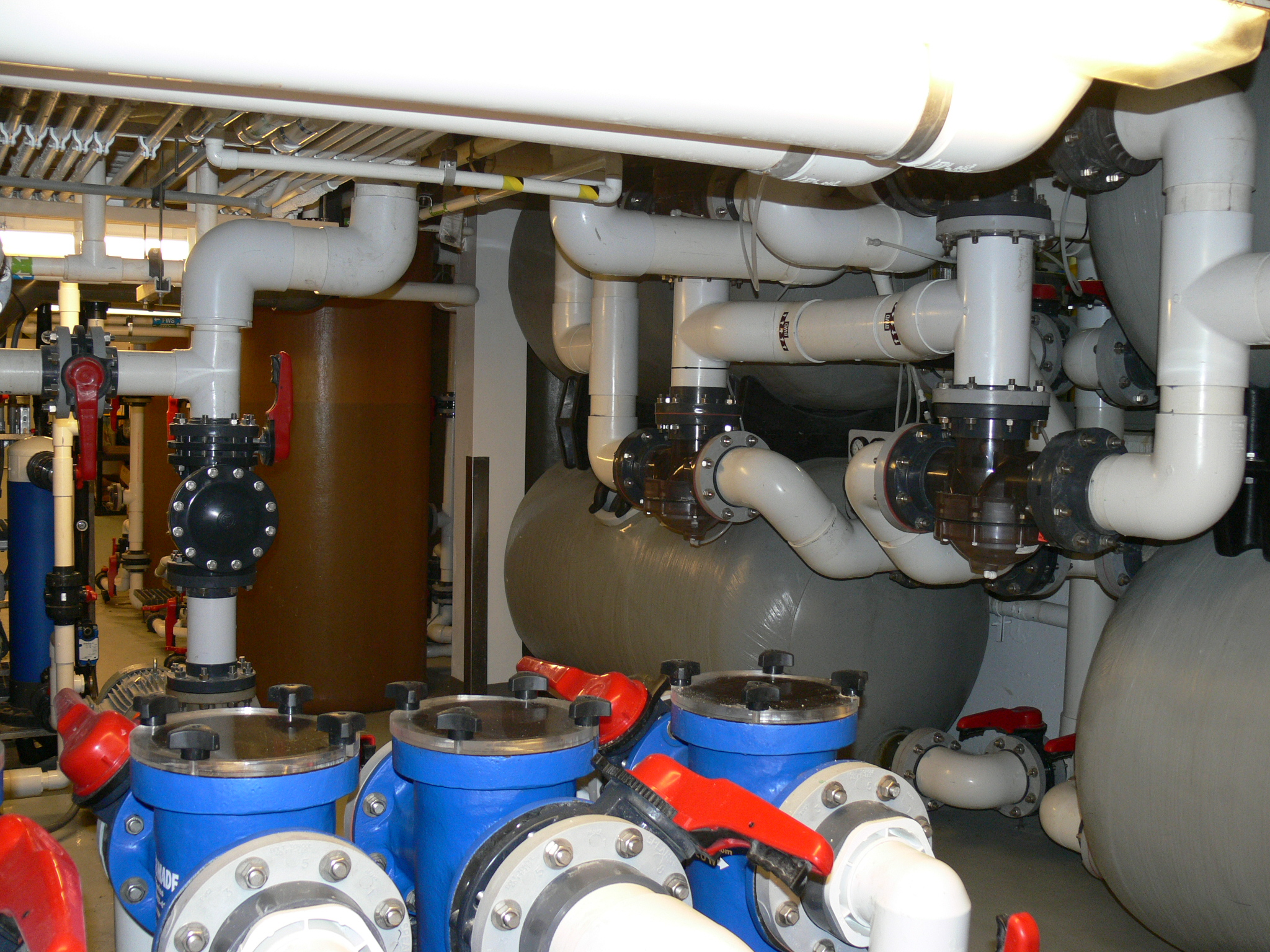 30
Life Support – Components
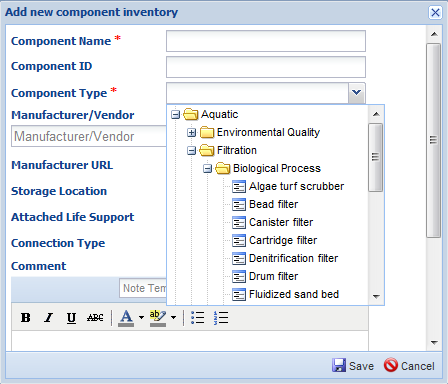 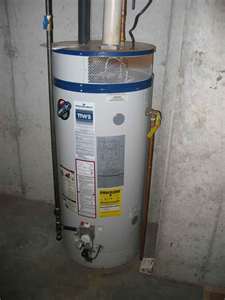 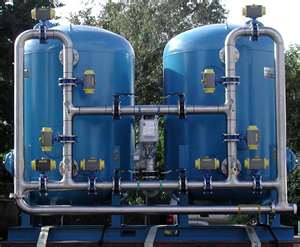 Components include items such as pumps, filters, lighting and water and air temperature
Controllers. Your various components that make up your life supports are maintained in 
an inventory where you can track Make, Model and serial number. You can add your 
components directly to the inventory or add them from the life support record itself.
The component type is a cascading dropdown where you can stop anywhere on the list 
to select. So you could select simply Filtration or go down to Biological process filtration. 
If you know the exact type you could select the actual component such as a bead filter.
31
Life Support – attach to Enclosure
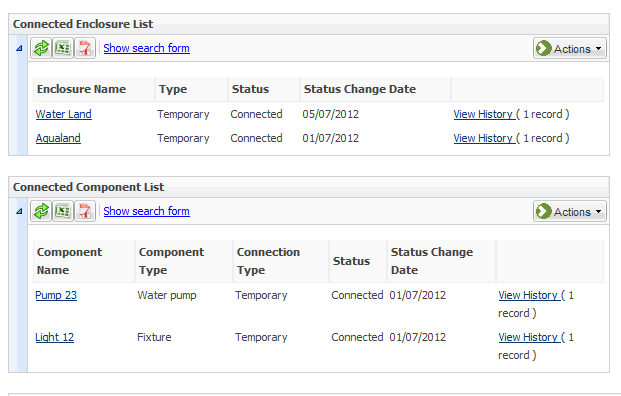 While your components can be 
physically attached to create only 
one Life Support, one Life Support 
can be physically attached to 
multiple Enclosures. This Life 
Support is attached to two 
enclosures,  Water Land and 
Aqualand. In addition, you can 
view what components make up 
the life support. You can view any 
disconnected enclosures or 
components by using the search 
form.
32
Life Support – Associated Life Support Tree
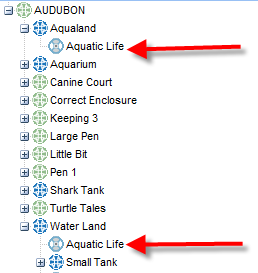 Another quick and easy way to see if an 
enclosure has a life support attached to 
it is to view the Associated Life Support 
Tree under Enclosures. Here we can 
quickly see that the Aquatic Life support 
is attached to the two enclosures – 
Aqualand and Water Land. There is also 
a separate tree that will display from the 
Life Support view.
33
Water Quality
Water Quality is a large part of your Aquarist’s day, and hugely important in maintaining the health of your animal collection. ZIMS allows you to record water quality measurements on your Enclosures, Life Supports and 
Components. Simply recording measurements on your enclosures, life supports and components is not usually enough. You want to keep the measurements within specific minimum and maximum ranges for the health of 
the animals. In ZIMS you can record 
your desired ranges for your water 
quality and make these ranges 
specific to enclosures, life supports 
and components using the
Measurement Range Template.
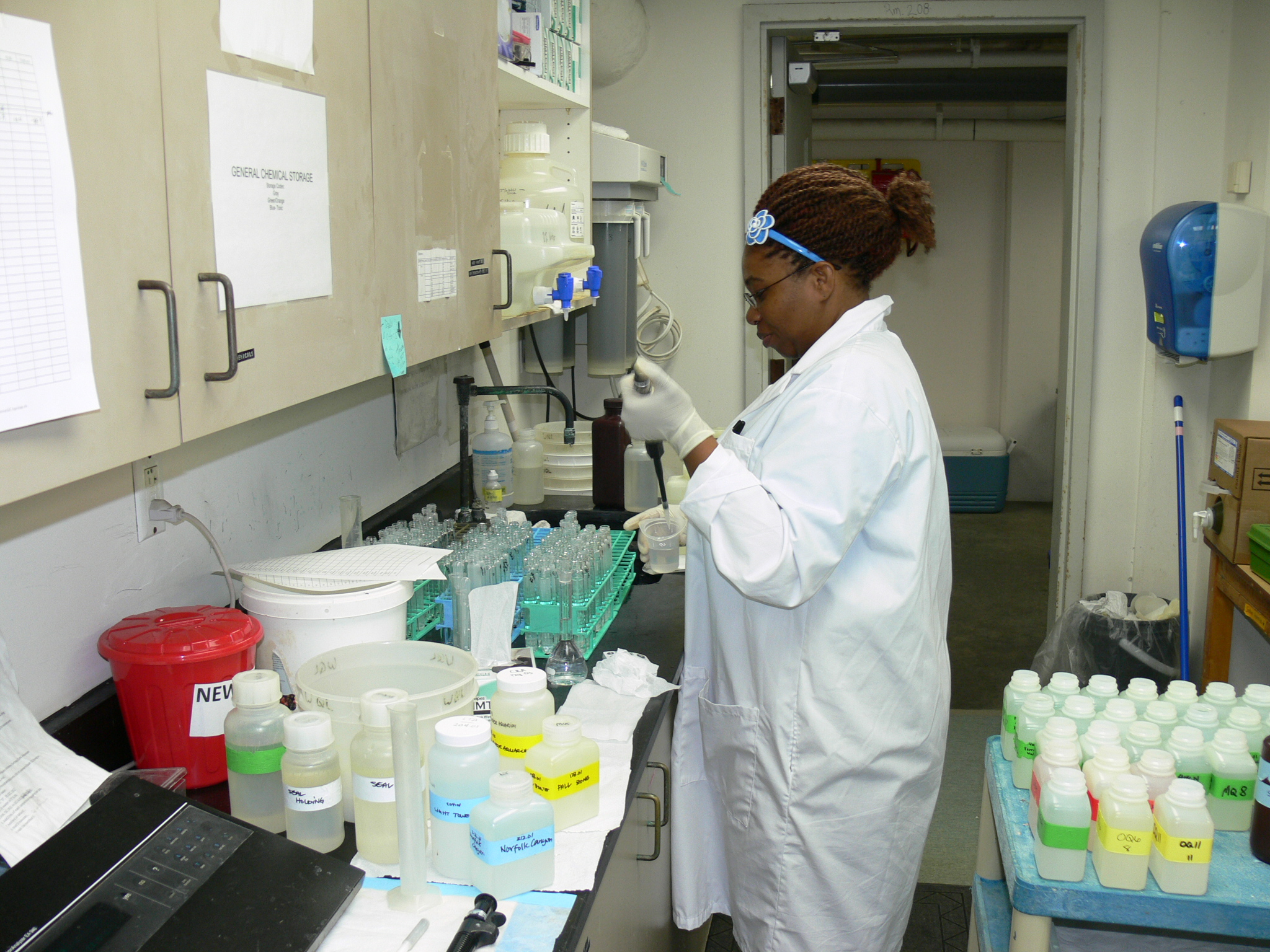 34
Out of Range Notification
If a measurement is outside the range set 
there is a warning regarding this. You can 
save the measurement anyway, or go back 
and correct if it was an error. But whoever 
does the data entry has been given a heads 
up that this measurement is not a desired one. 
In addition, in the measurement grids, these
out-of–range measurements are displayed 
in red.
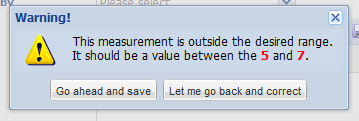 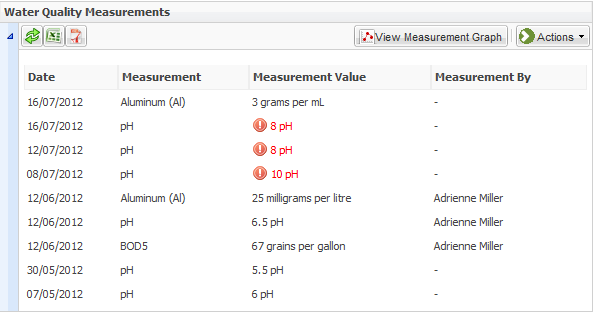 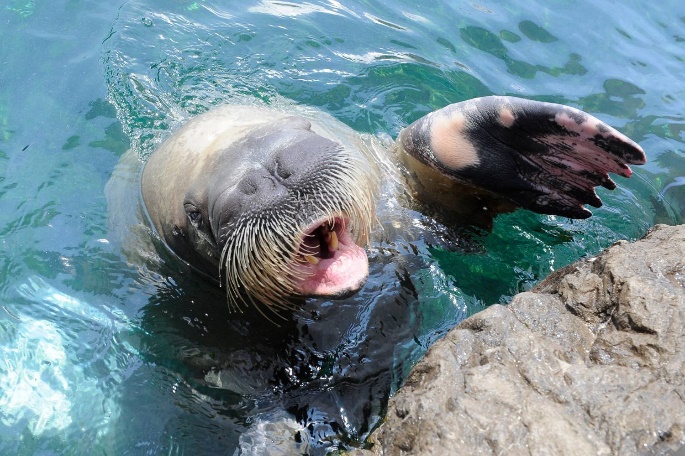 35
Email Notification
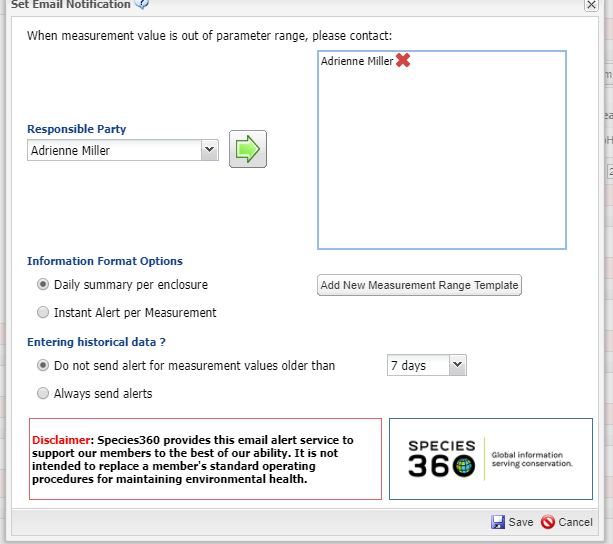 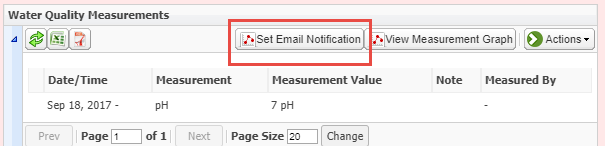 Once you have recorded a measurement, the Set Email Notification button will be
activated. This allows you to select staff that will receive an Email when the 
measurement is outside the desired range that was recorded in the Range Template. 
They can receive daily summaries or instant alerts.
36
Water Quality Template
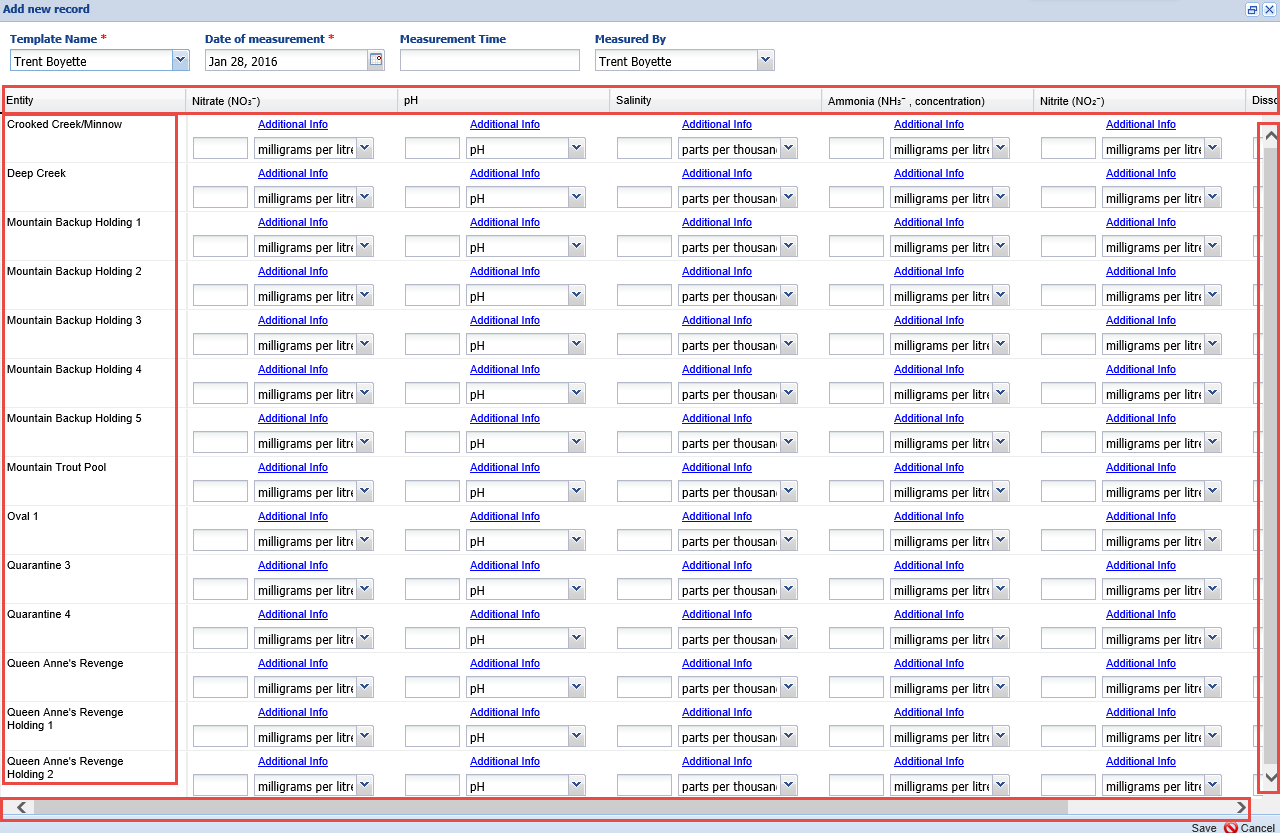 You can create Templates for quick recording of measurements. The Enclosures, Life Supports or Components are listed on the left hand side and the measurements across the top. Simply record the measurements taken without having to open each record.
37
Measurements - Graphs
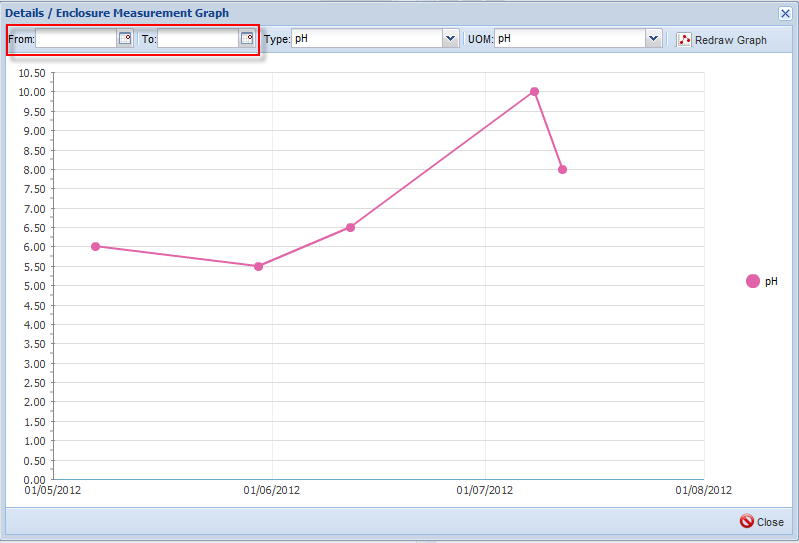 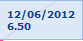 You can also produce a graph of your water 
quality measurements. By hovering over the 
dot on the graph you can view the actual 
date and measurement recorded. By adjusting 
the From and To dates you can expand or 
limit the range of the graph.
38
Measurements – Multiple Graphs
You can create graphs for multiple measurements on multiple enclosures or
life supports. Each entity has its own color (1). The measurements display on
the Y axis (2)
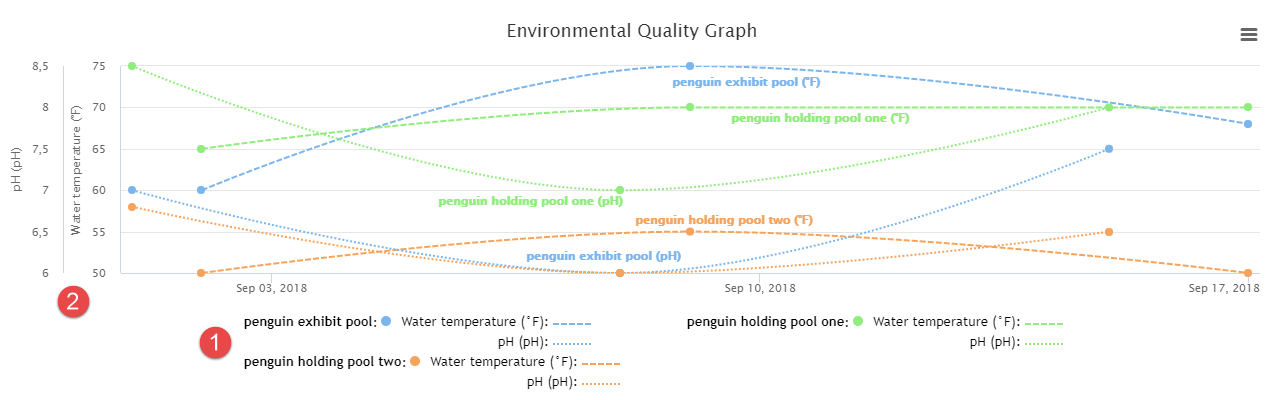 39
Collection Trips
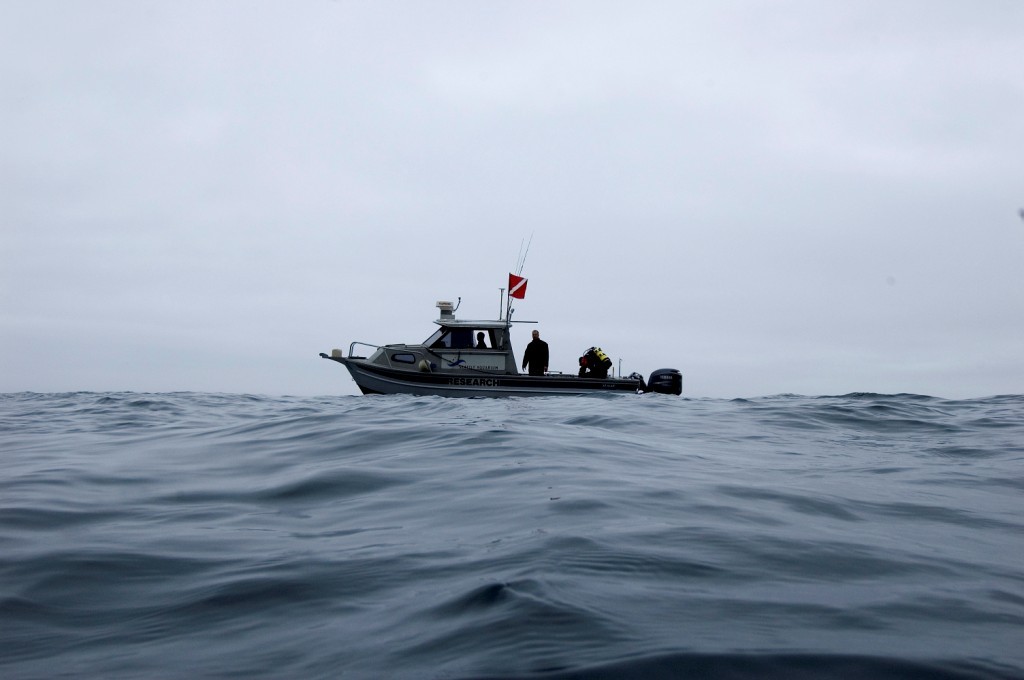 Although terrestrial animals such as reptiles and birds 
are often collected on trips specifically organized to do 
so, aquariums depend highly on organized trips to 
replenish their exhibits. ZIMS allows you to track your 
trips with a simplified accession screen for accessioning 
animals collected, caught and released, or  that died in 
transit.
40
Collection Trip - Details
You can gather a lot of information about 
these Collection Trips, with a wide range 
of search fields to retrieve this information 
at a later date. You can track and retrieve 
who was the Trip Lead as well as staff 
members who participated in the trip.
You can record a general location such 
as a country or  major geographic area, 
or record the Longitude and Latitude or 
the GPS co-ordinates. You can record if 
you used an institutional vehicle, a 
donated one and who donated it, or if 
you rented one specifically for the trip.
And tracking the legal aspect of your 
collecting by associating appropriate 
permits with your trip gives you easy 
reference to these documents.
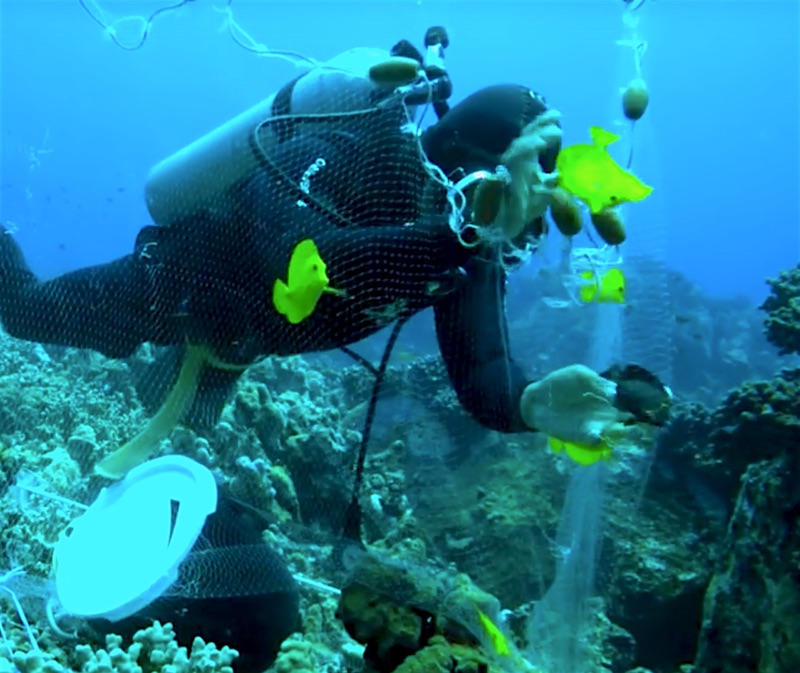 41
Collection Trip – Accession Log
Provides easy recording of your catch
Outcome
Accession
Only these records will receive a GAN
Caught and Released
Death in Transit
By-catch
Collection Method
You can also associate a previous accession with a Collection Trip
42
Aquarist Daily Log
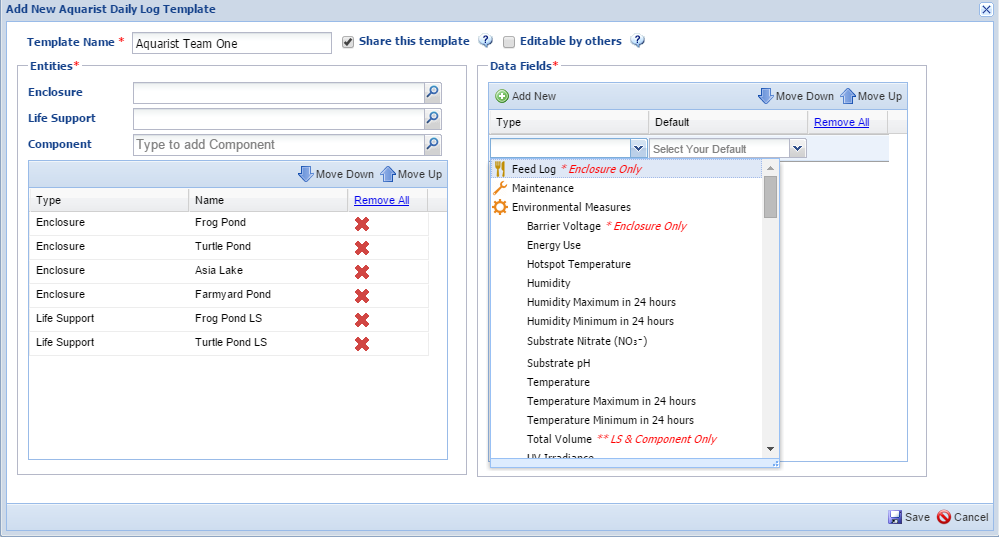 The Aquarist Daily Log is a template where you can track and record on the tasks you need to do on your enclosures, life supports or components. On the left is the entity. On the right are the Data Fields to include. If a field is restricted to an entity type it is noted in red. Feed Logs and Barrier Voltage are only appropriate for Enclosures whereas Total Volume only applies to Life Supports or Components. The Template can be shared or editable by others.
43
Aquarist Daily Log
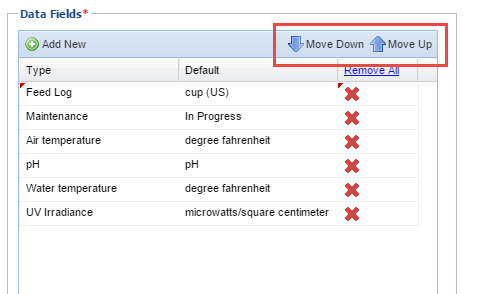 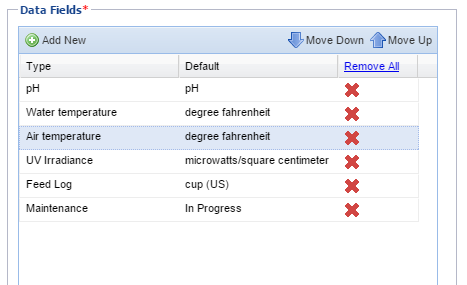 You can use the Move Down and
Move Up arrows to arrange the
order of the entities and the Data Fields to match the order you desire to make your data entry go faster.
44
Using the Daily Log
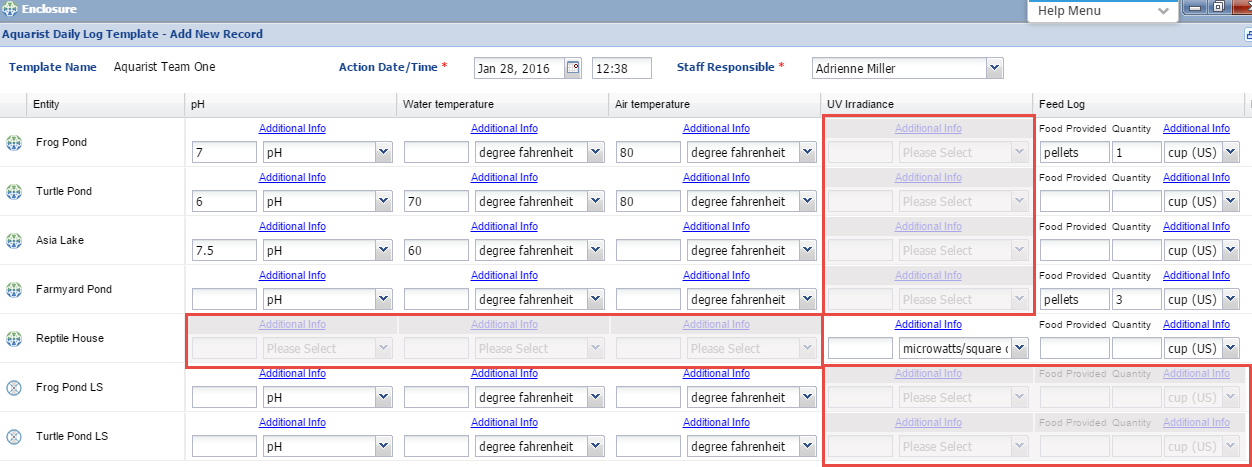 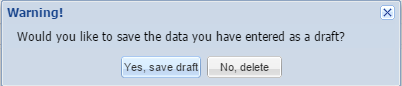 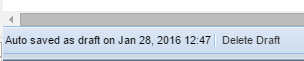 When using the ADL, any actions that are not appropriate for the entity are greyed out and you cannot enter data in them. The Template saves as a draft every 60 seconds so you do not have to complete your entries all at one time. If you select Cancel (not Save) you will be asked if you want to save the data as a draft to finish later.
45
Wild Acquisition Report
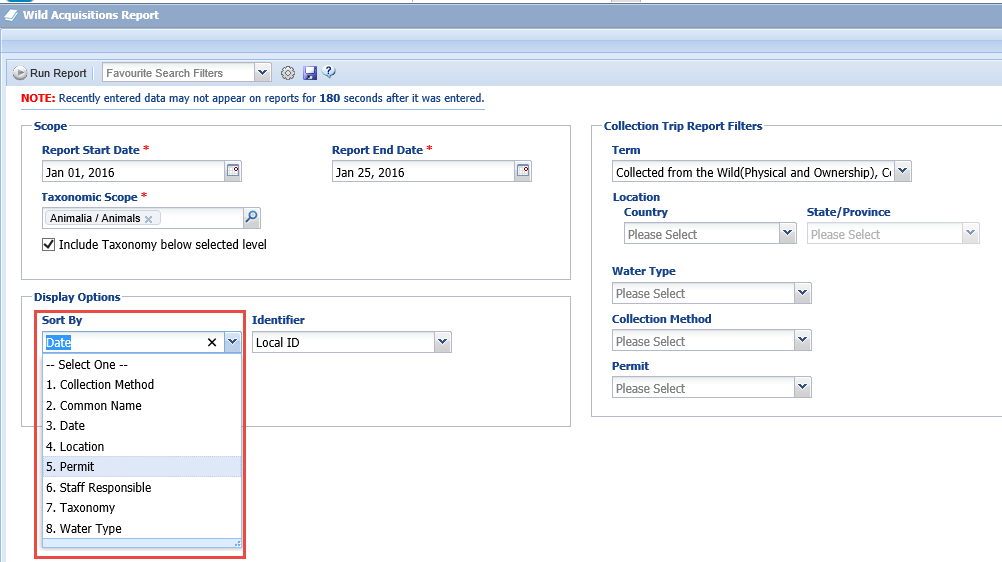 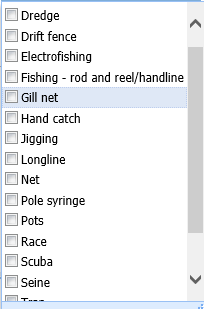 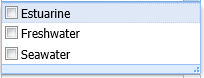 The Wild Acquisitions Report was designed to assist Aquariums with their reporting requirements. You can run the report for specific Water Types or Collection Methods which are often specified on these reports. The various Sort options help you organize the report.
46
Enclosure Activity Report
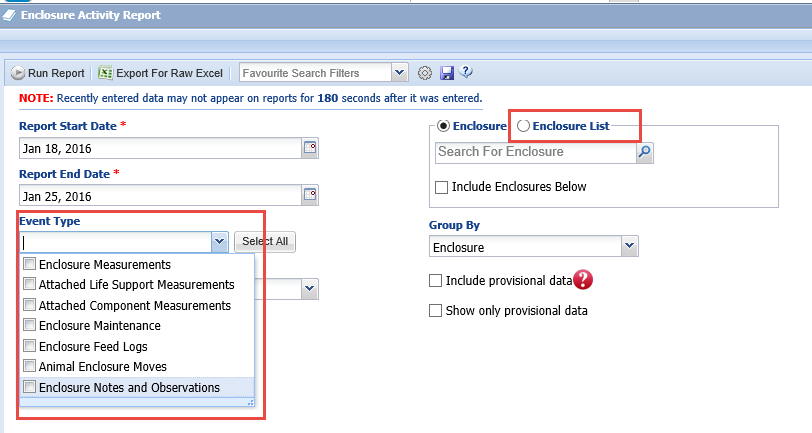 The Enclosure Activity Report lets you select by Enclosure or by Enclosure Lists. The Event Type is multiple select so you can include what Events you want to see.
47
ZIMS for Aquatic Management!
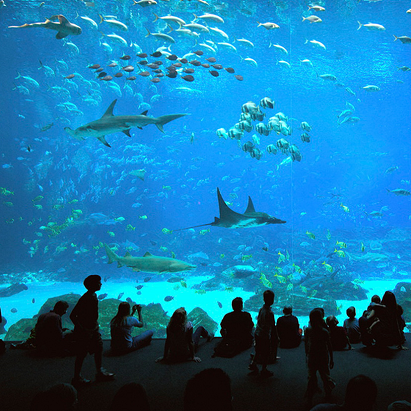 48